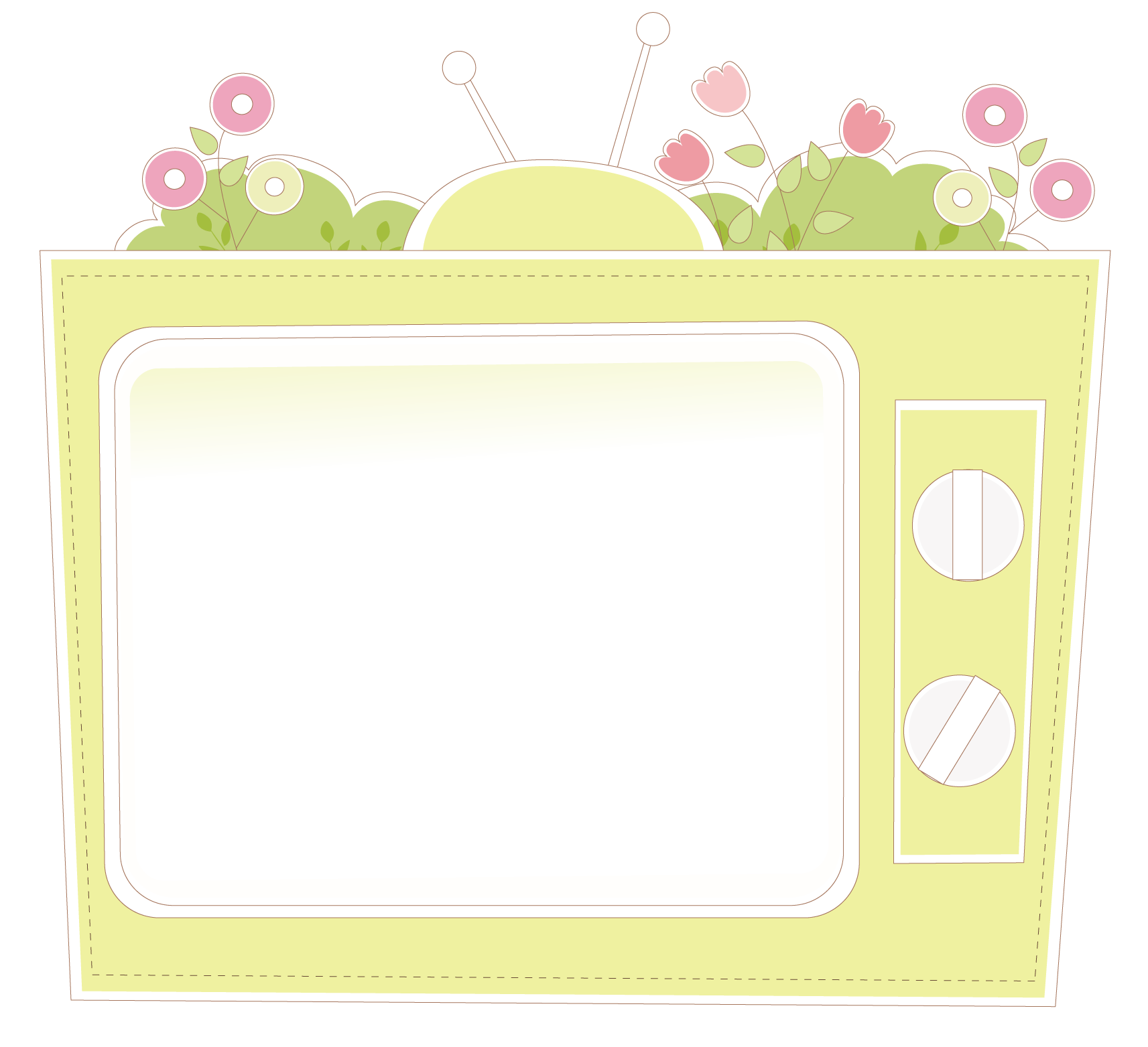 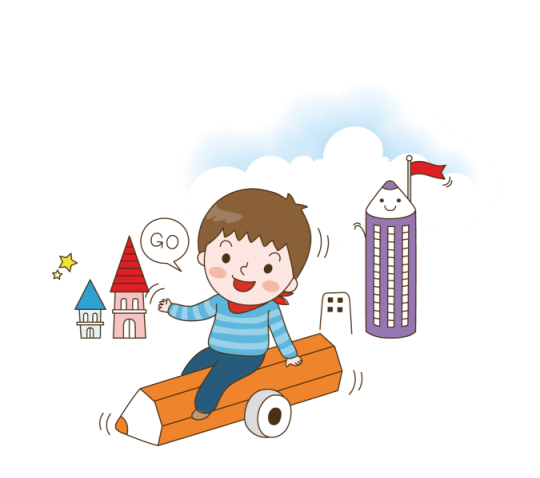 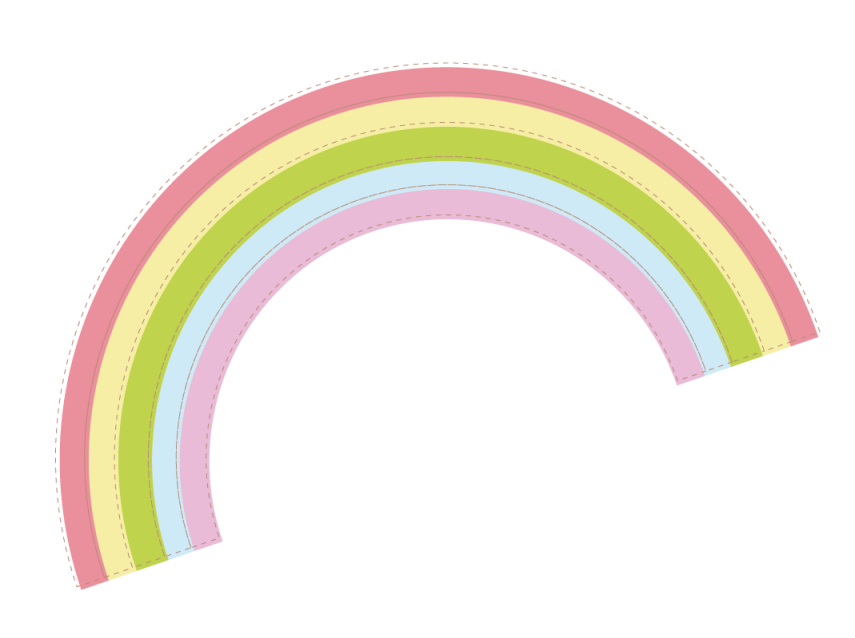 MÔN 
CÔNG NGHỆ
LỚP 3
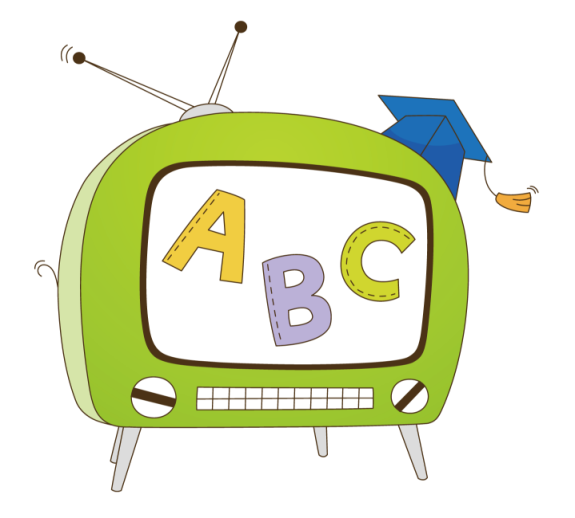 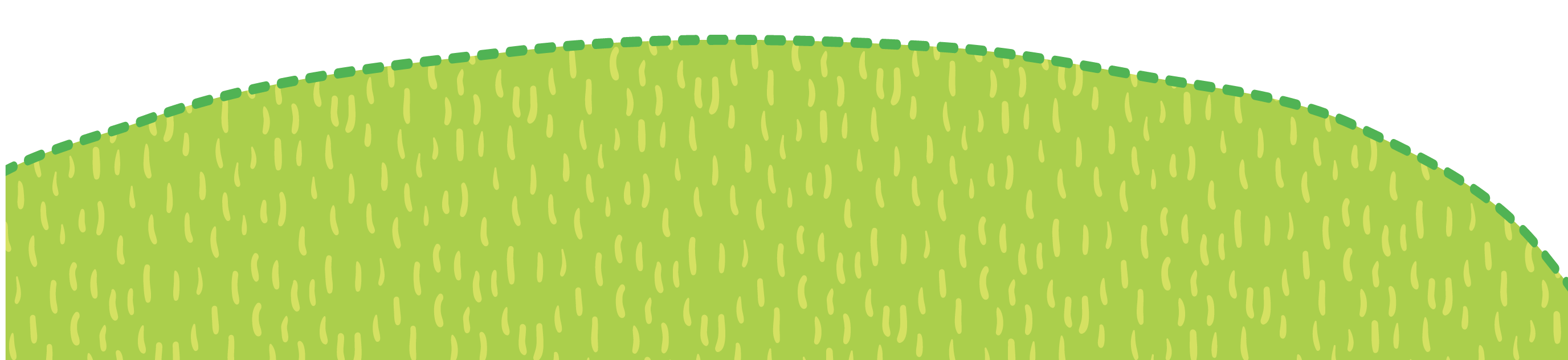 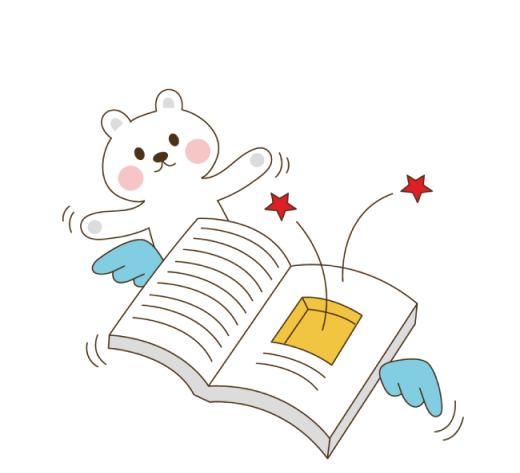 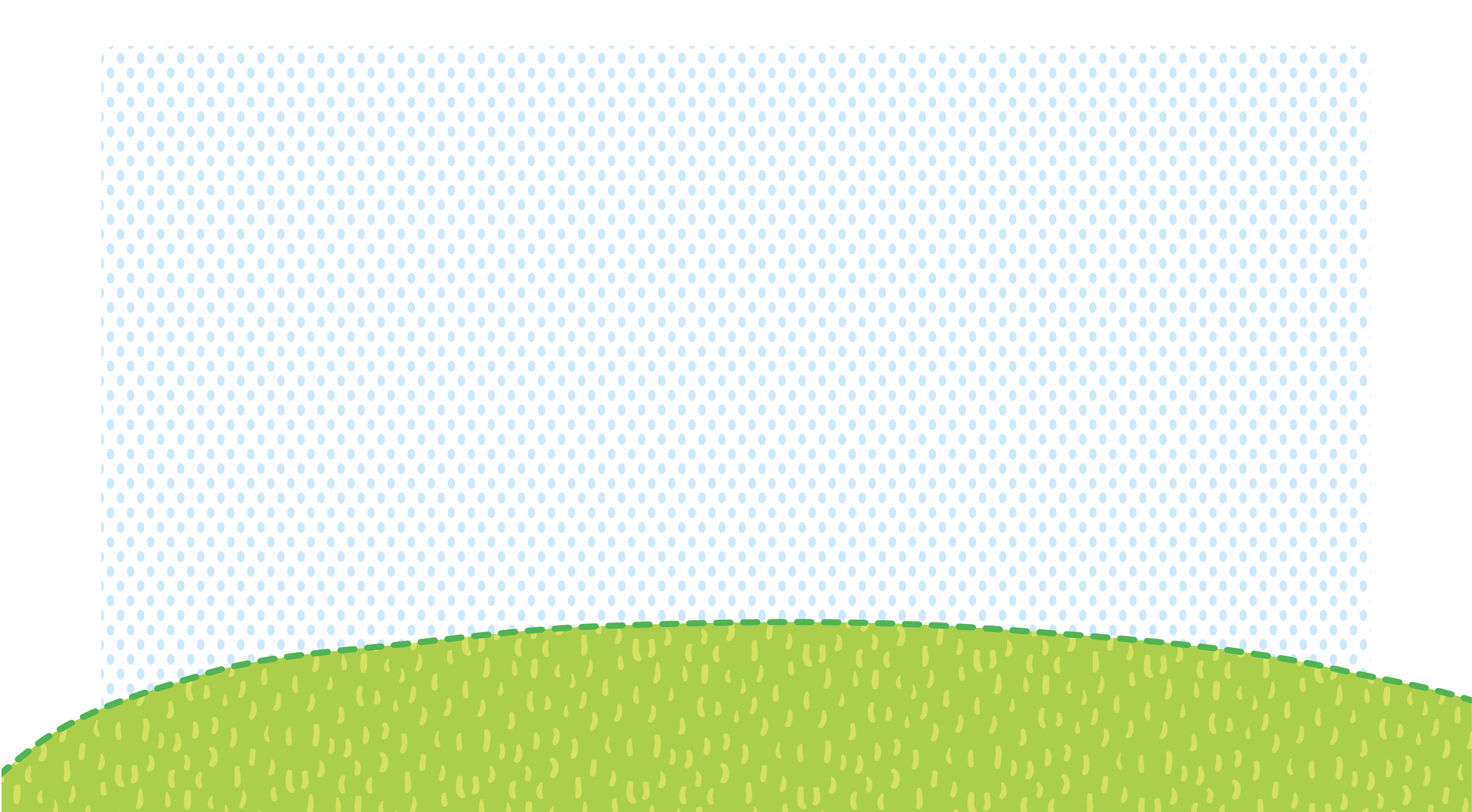 Chuẩn bị
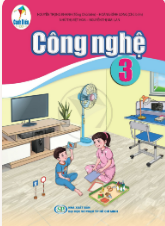 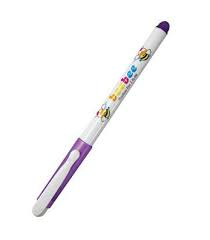 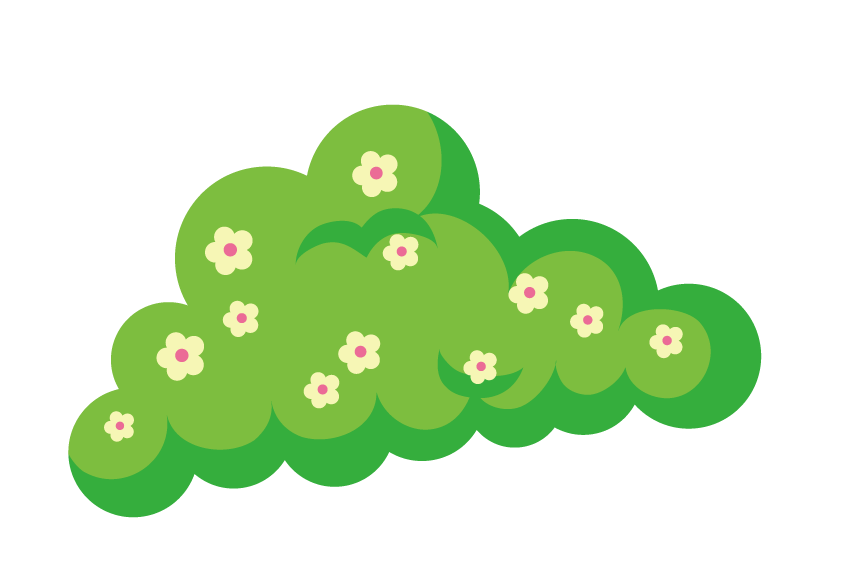 Một quyển vở viết
Sách giáo khoa
Bút mực
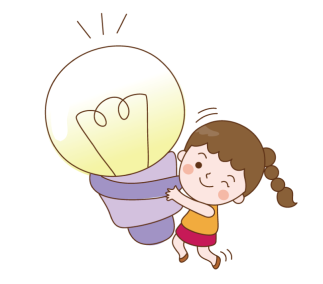 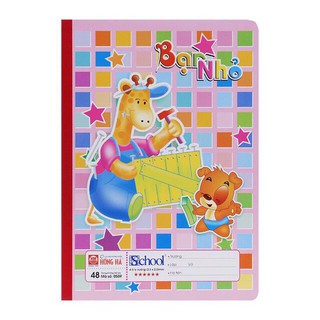 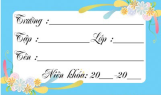 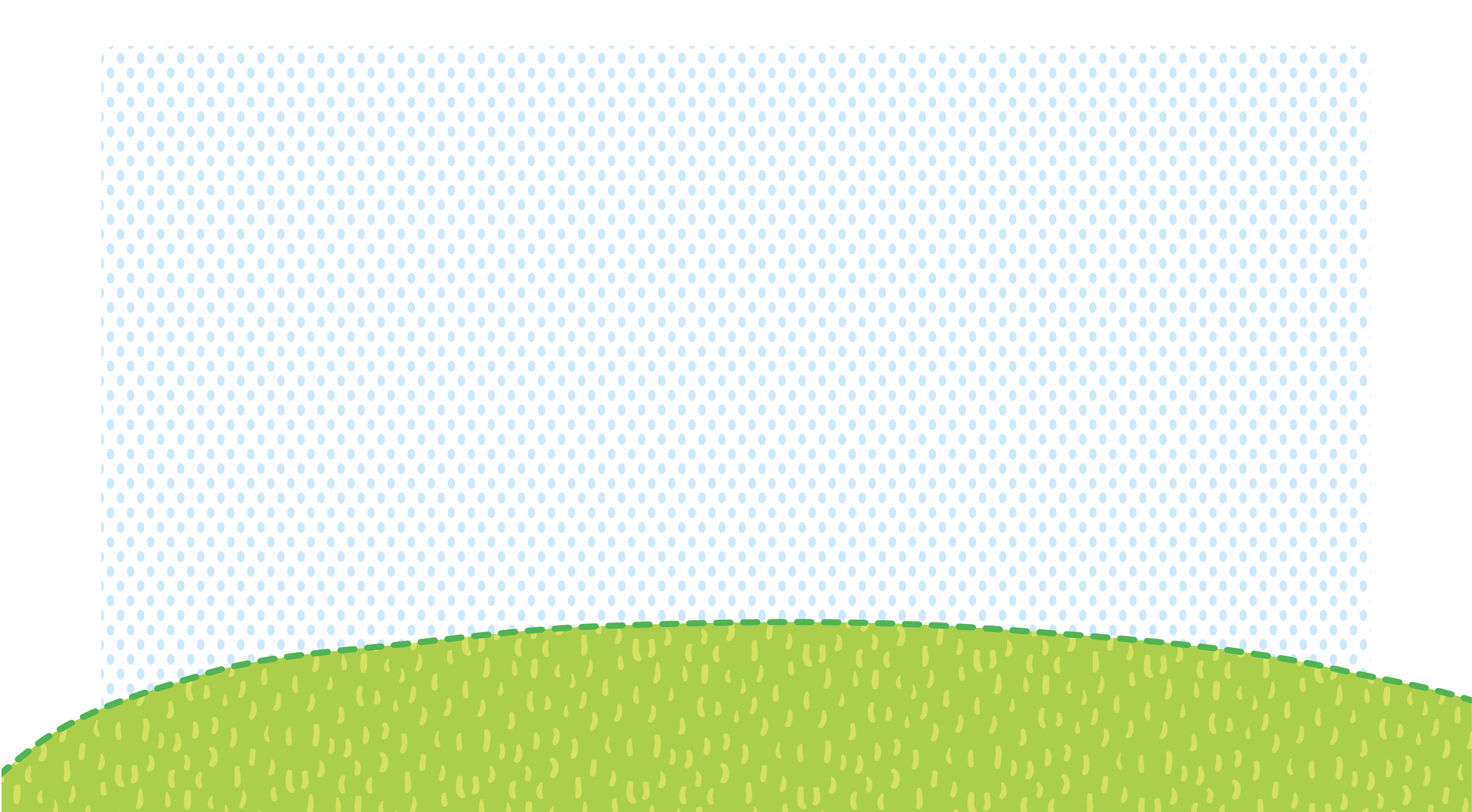 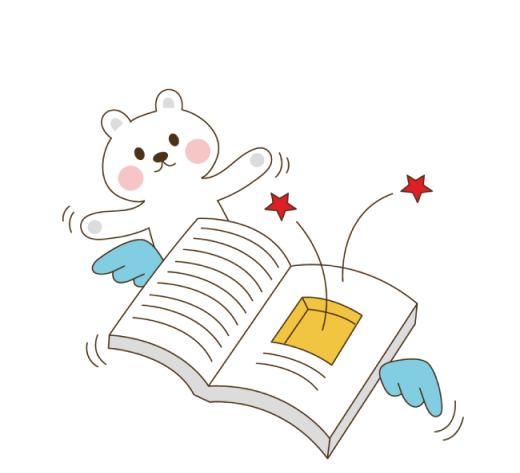 “Ai biết nhiều hơn”
Em hãy kể tên chương trình truyền hình phù hợp với lứa tuổi HS?
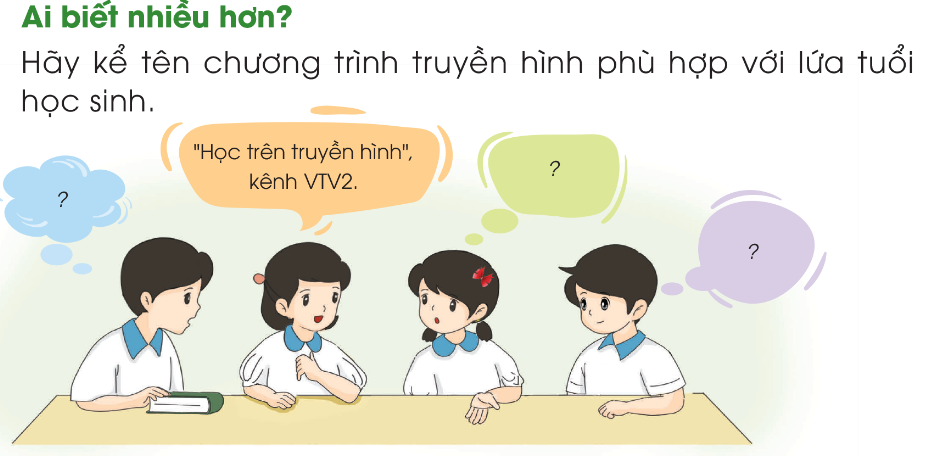 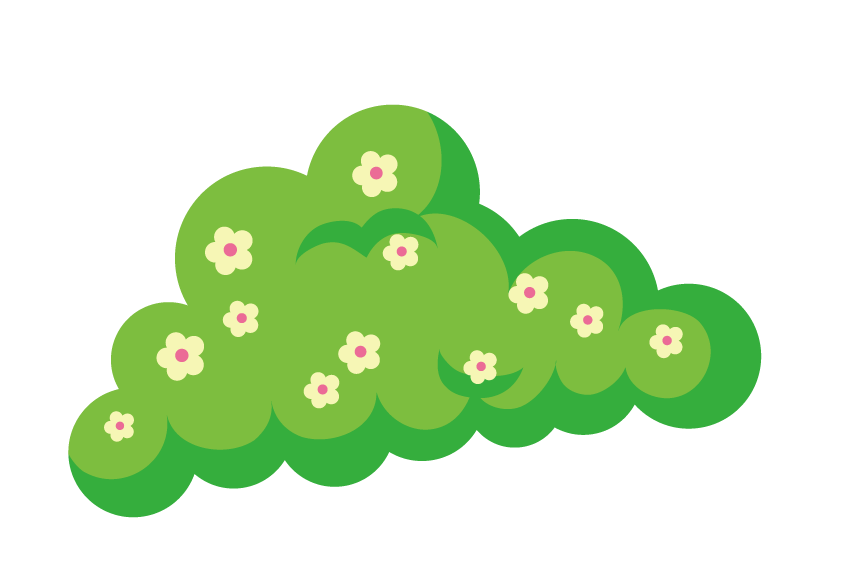 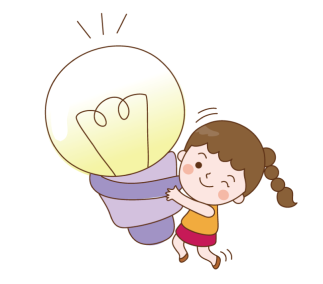 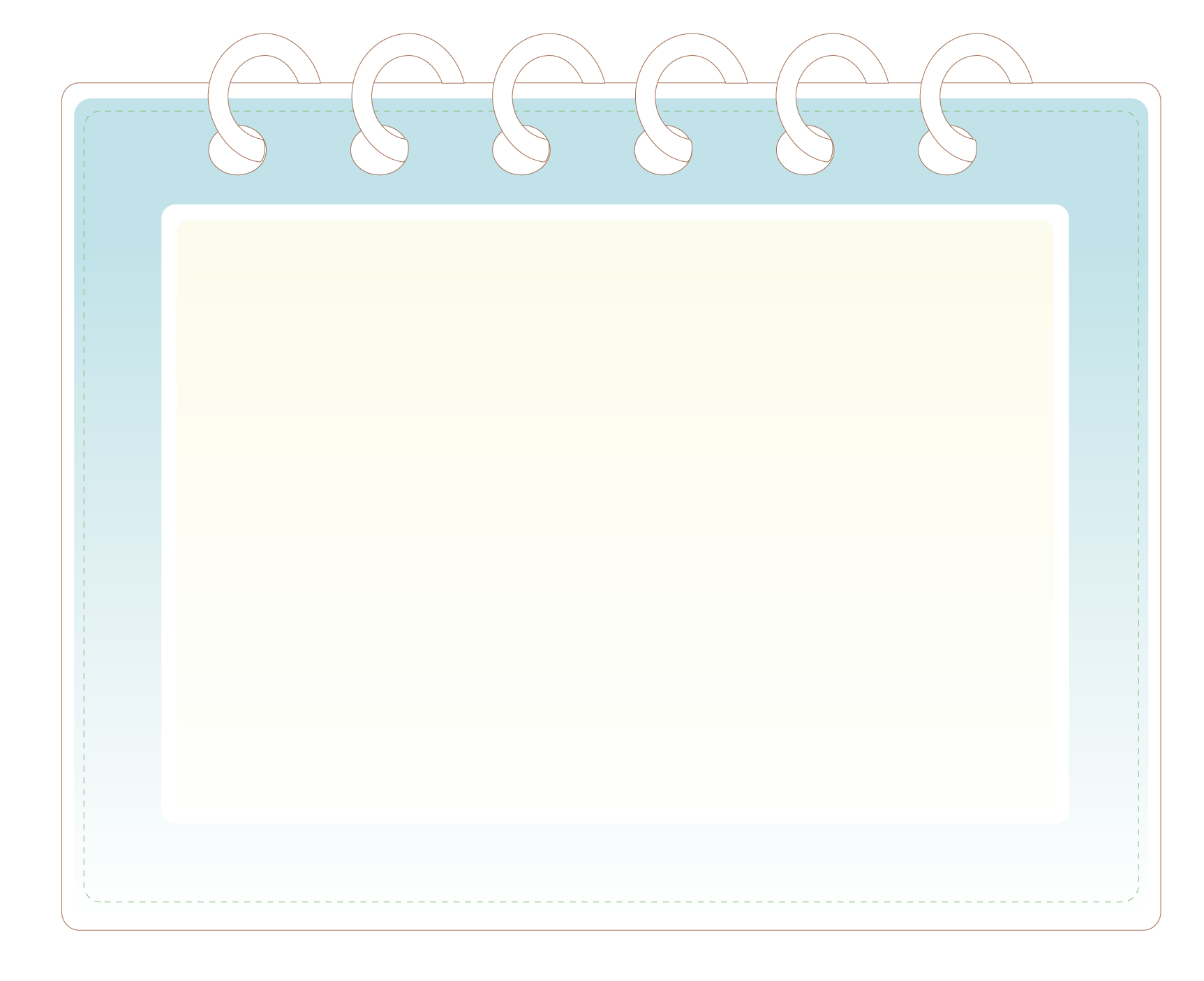 MÔN CÔNG NGHỆ – LỚP 3
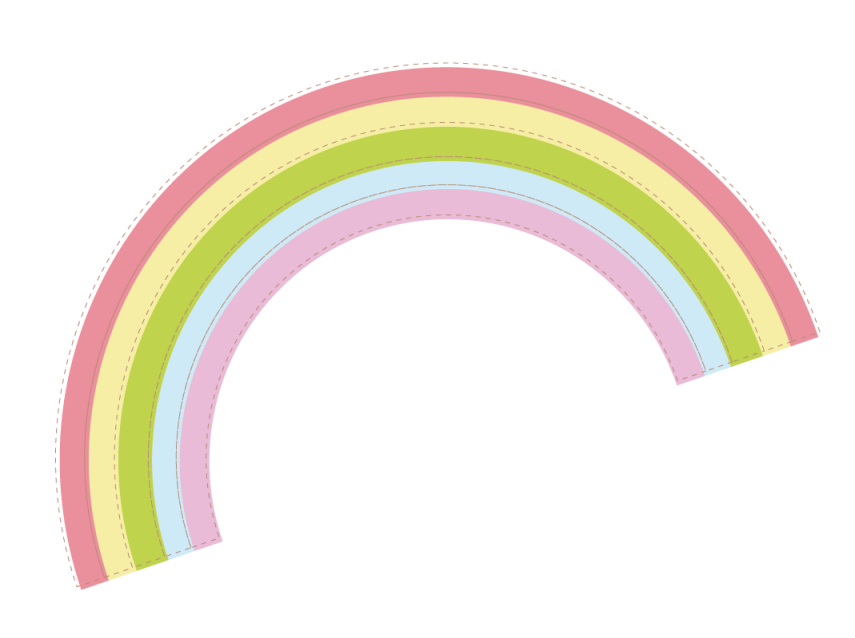 CHỦ ĐỀ 1: CÔNG NGHỆ VÀ ĐỜI SỐNG
Bài 05: SỬ DỤNG MÁY THU HÌNH (T4)
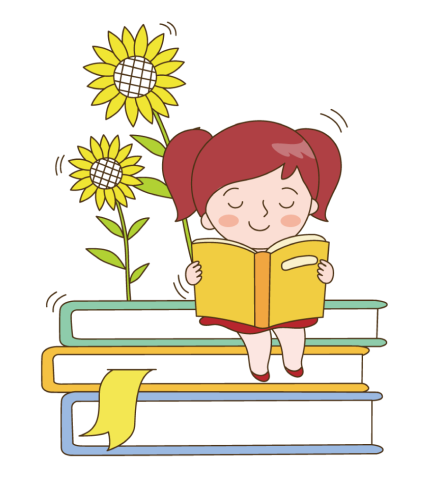 Giáo viên thực hiện: Mai Thủy
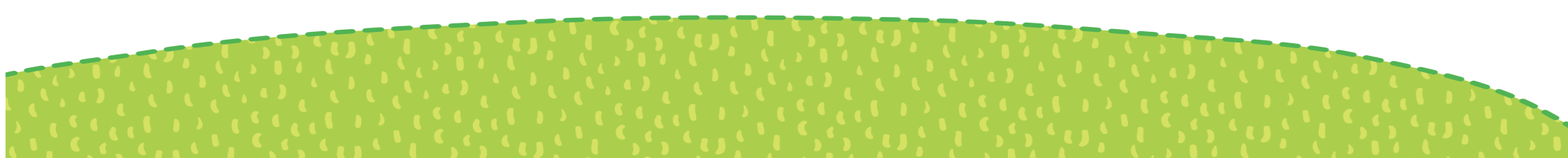 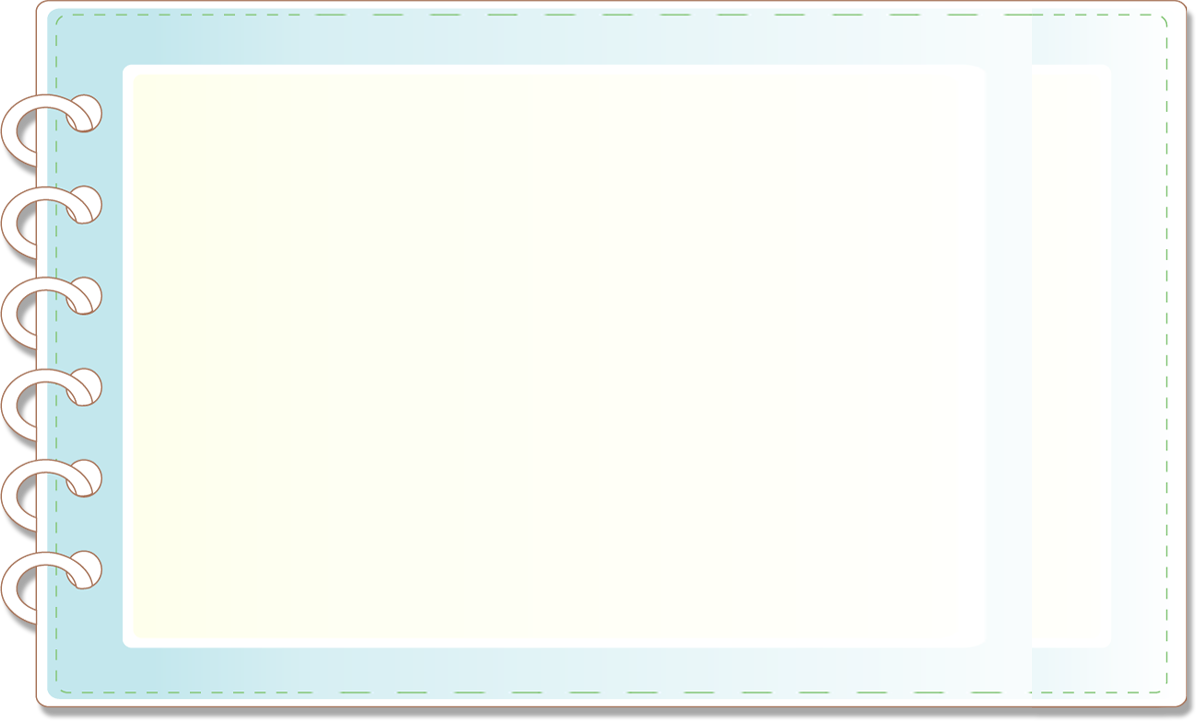 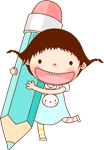 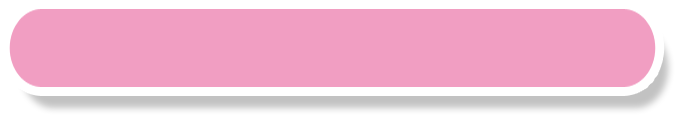 - Lựa chọn được vị trí ngồi xem máy thu hình đảm bảo góc nhìn và khoảng cách hợp lí.
MỤC TIÊU
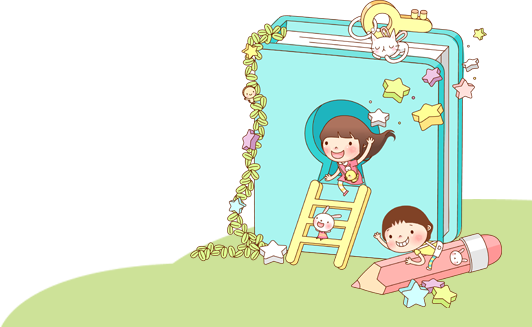 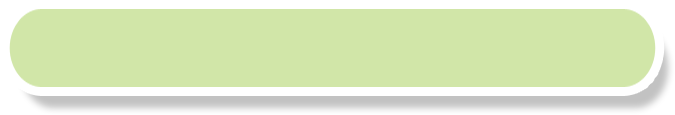 - Chọn được kênh, điều chỉnh được âm lượng của máy thu hình theo ý muốn.
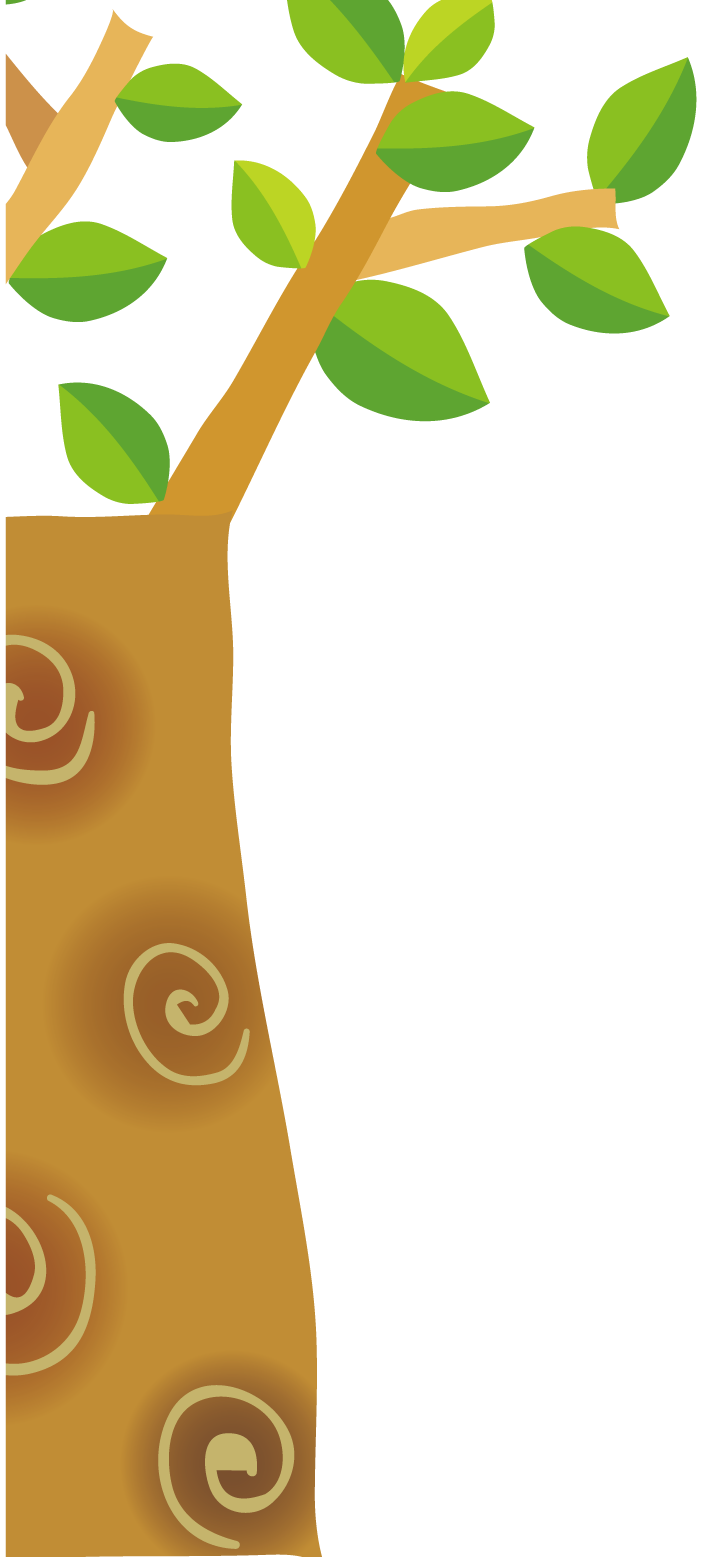 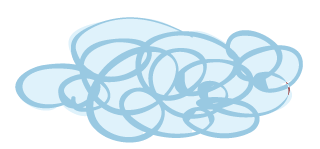 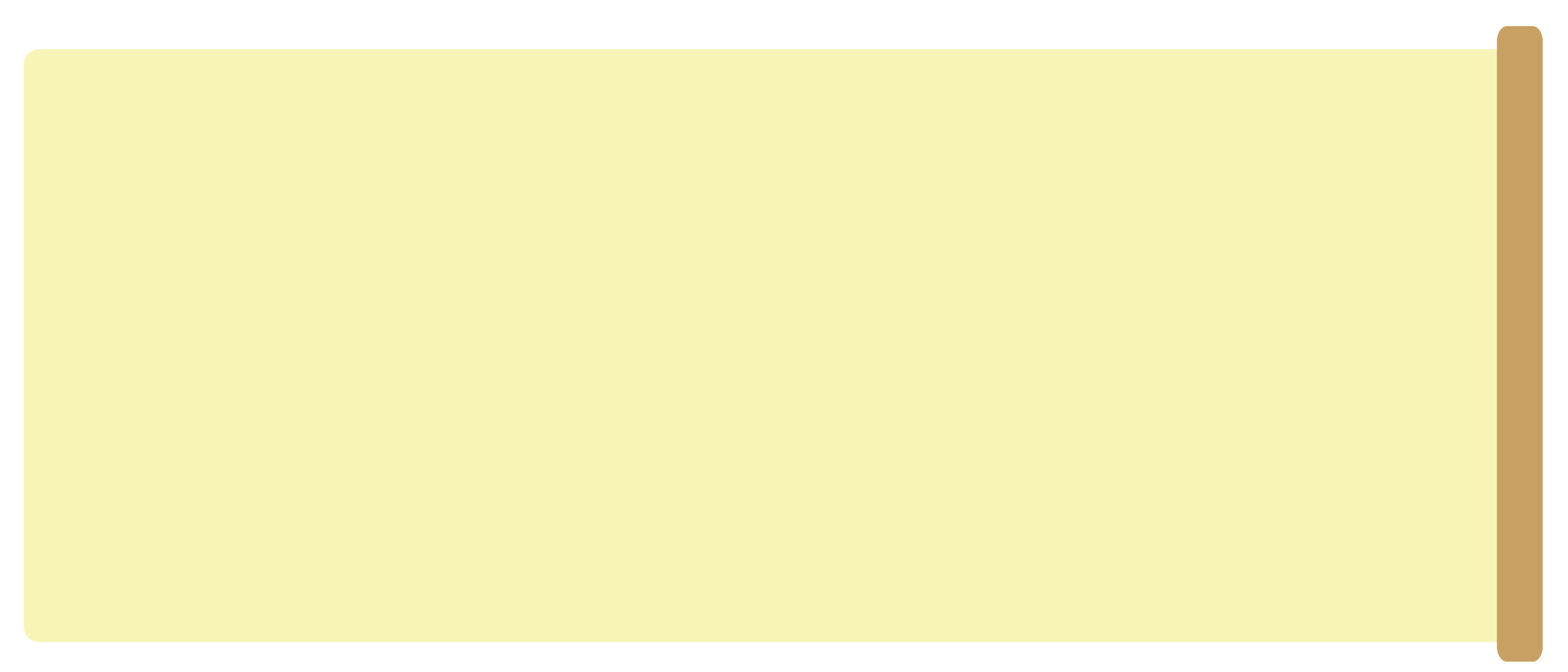 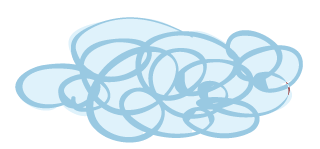 Chọn kênh và điều chỉnh âm lượng ti vi
Hoạt động 7: Nhận biết một số nút cơ bản trên điều khiển từ xa của ti vi.
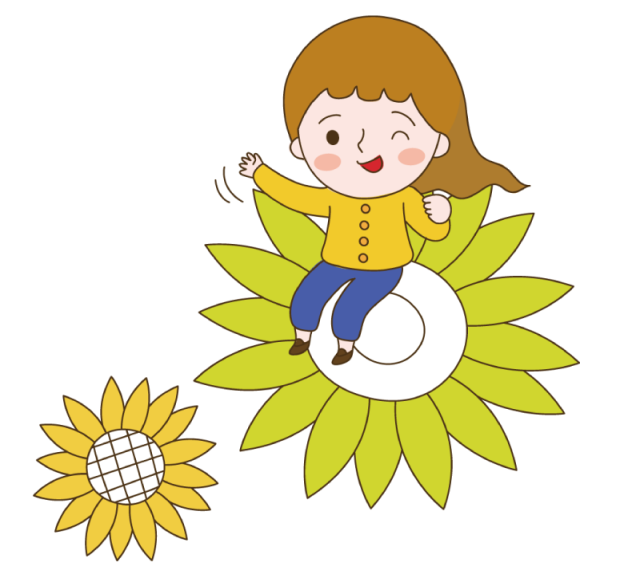 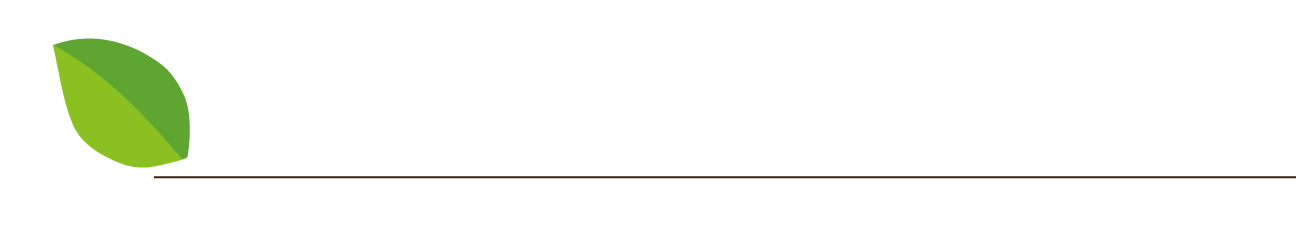 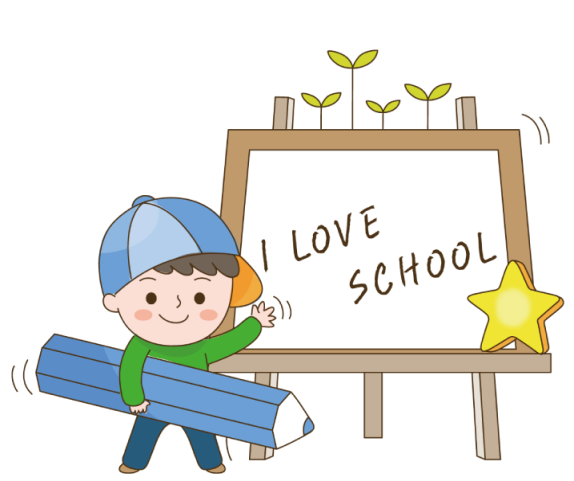 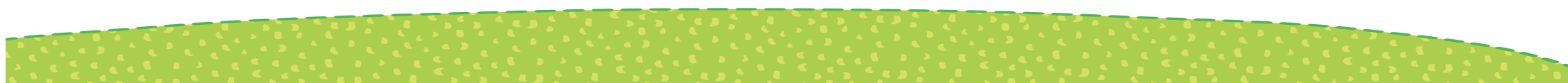 THẢO LUẬN NHÓM ĐÔI
quan sát các nút cơ bản trên bộ điều khiển
 từ xa của ti vi
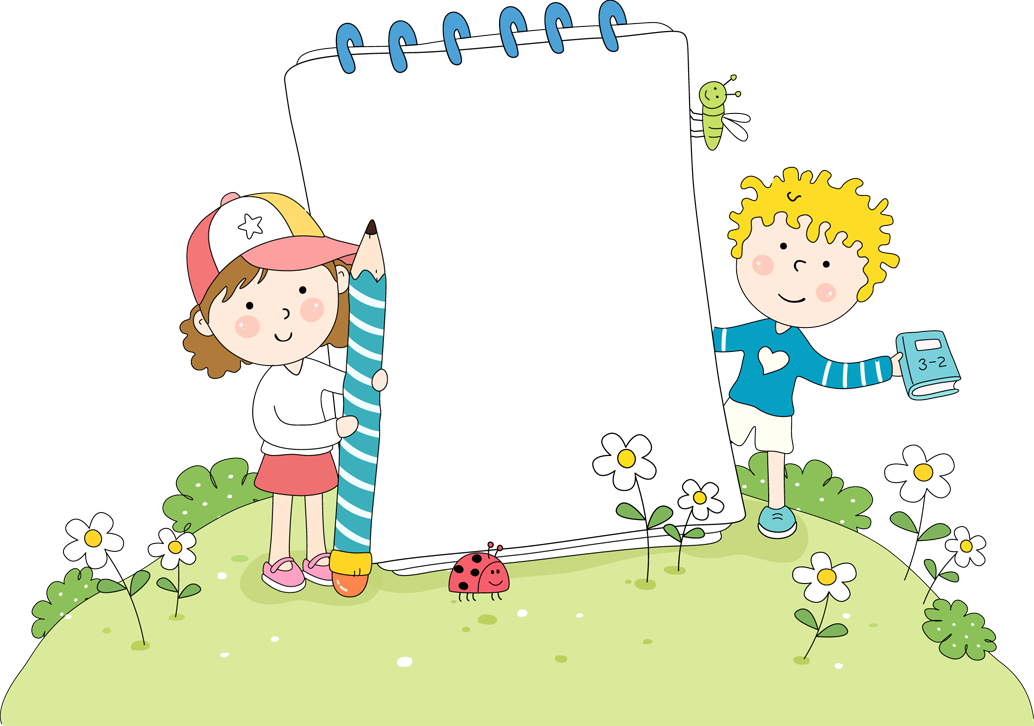 + Điều chỉnh âm lượng theo ý muốn, em cần điều chỉnh nút nào trên bộ điều khiển của ti vi?
+ Để chọn được kênh truyền hình, em cần điều chỉnh nút nào trên bộ điều khiển của ti vi?
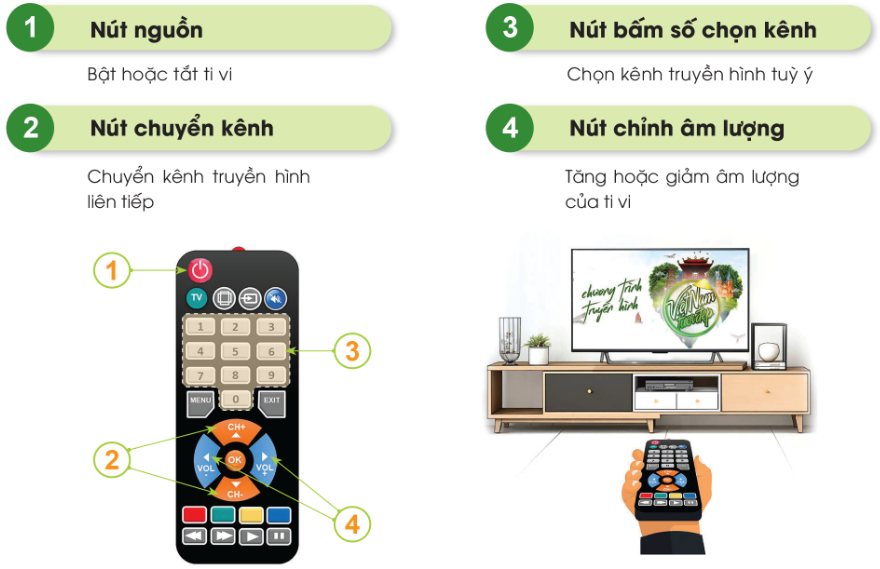 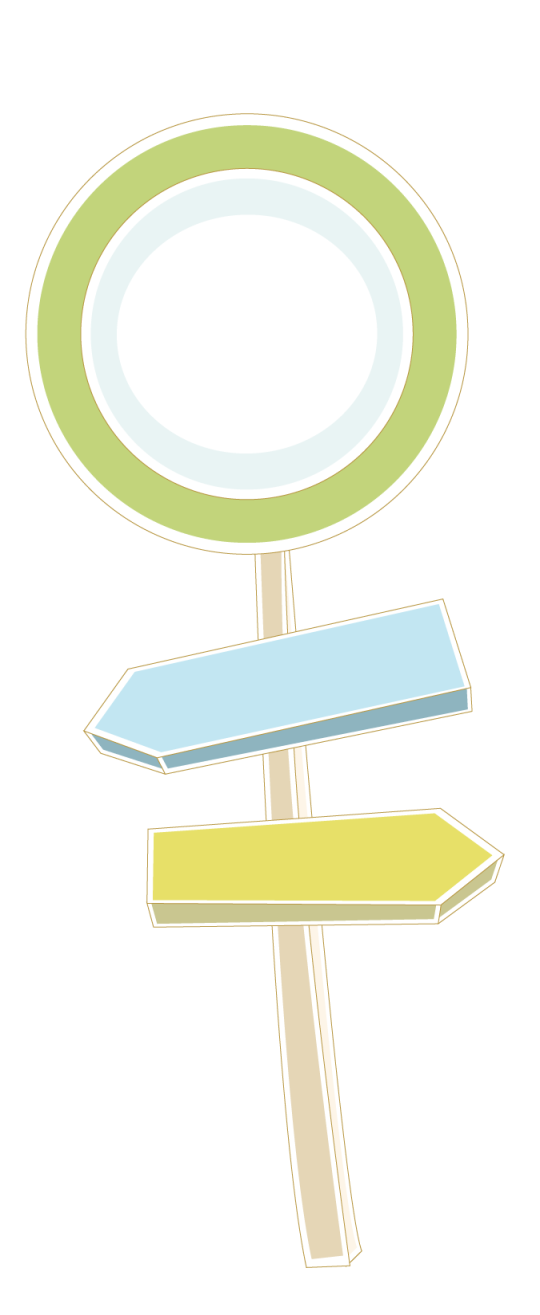 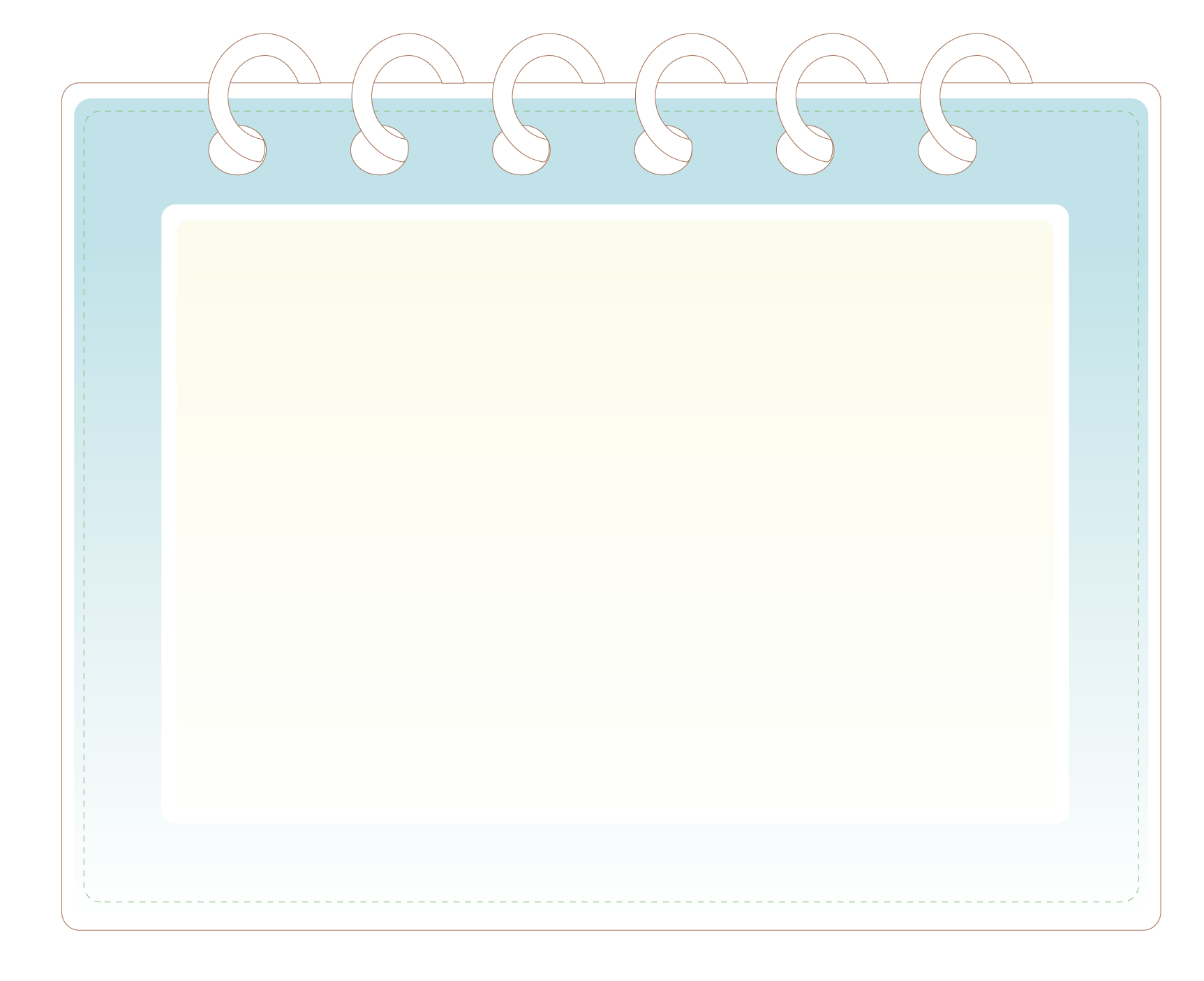 Chốt  ý
Điều chỉnh âm lượng theo ý muốn, em cần ấn nút VOL – để giảm âm lượng, ấn VOL + để tăng âm lượng.
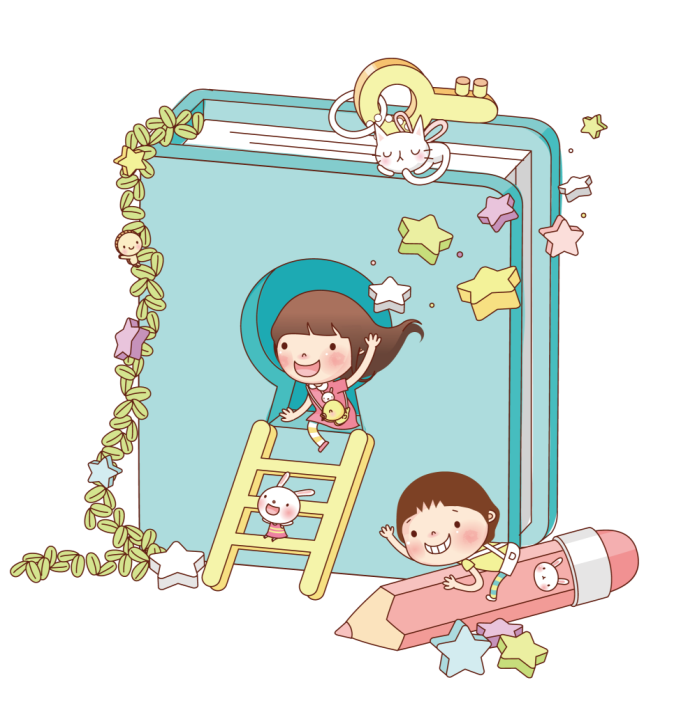 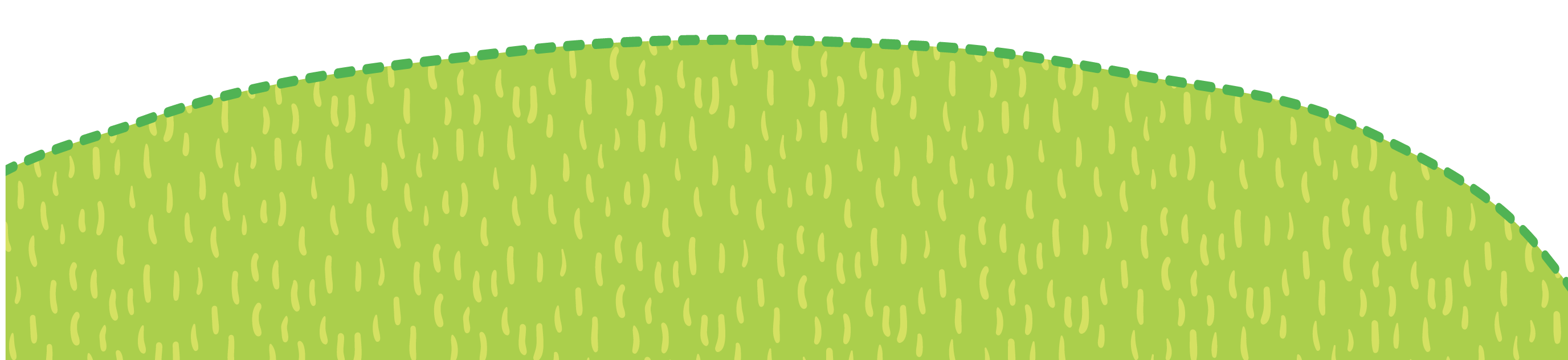 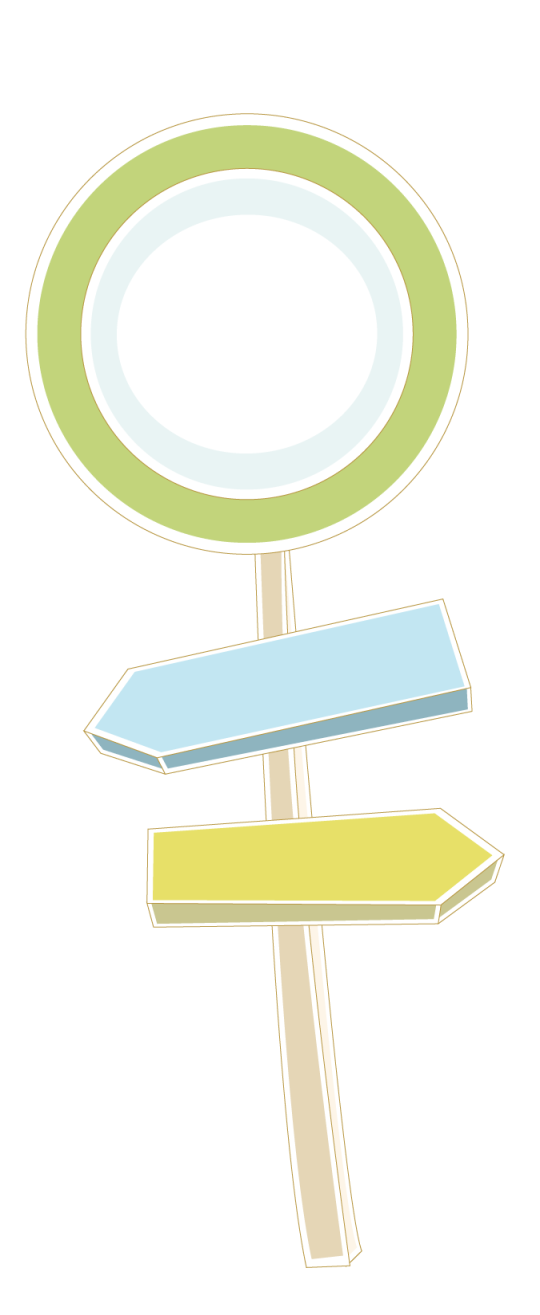 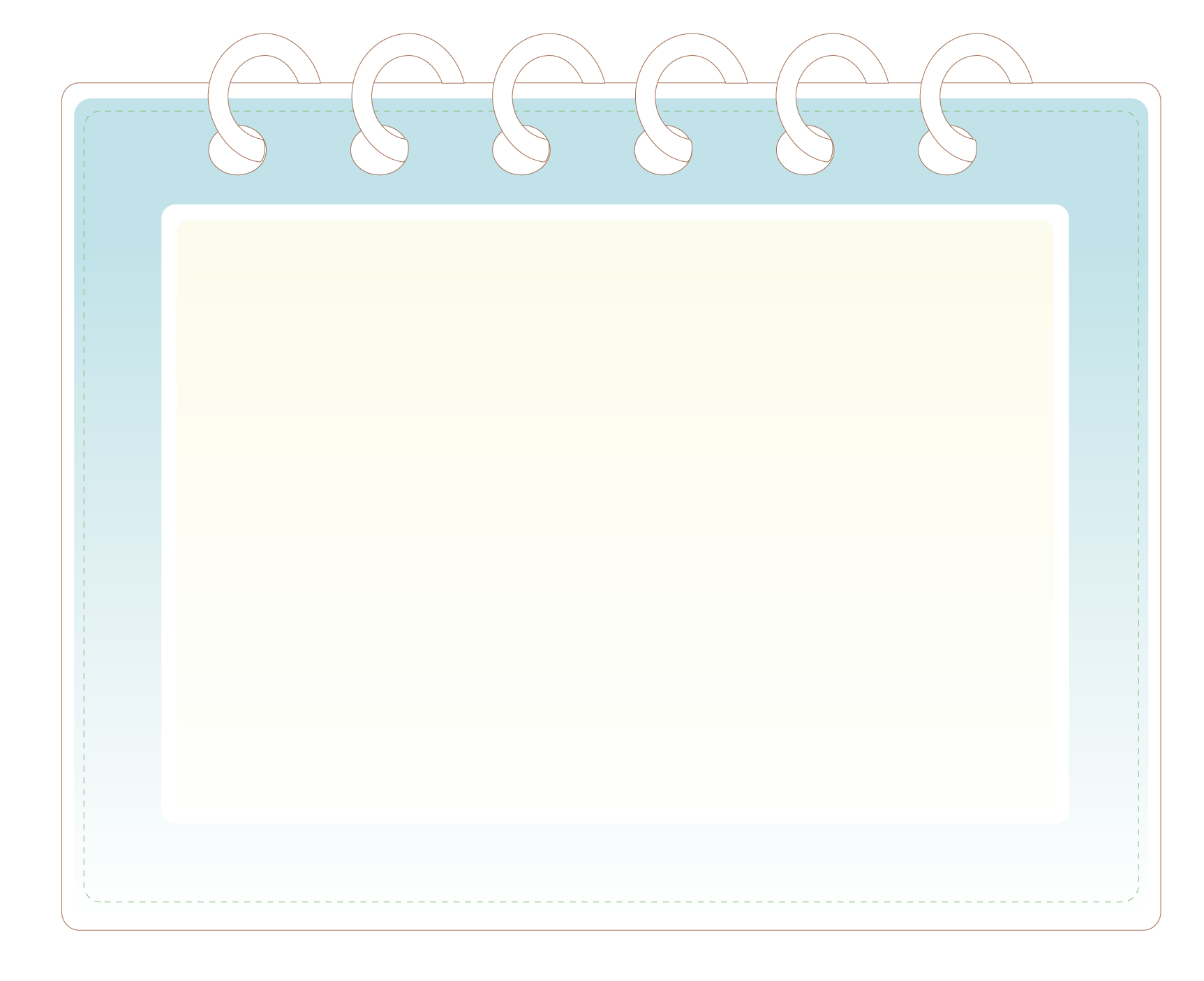 Chốt  ý
Để chọn được kênh truyền hình, có 2 cách. Để điều chỉnh chọn kênh trước hoặc sau kênh đang phát, em cần ấn nút CH+ để chuyển đến kênh tiếp sau kênh đang phát, ấn nút CH- để chuyển đến kênh trước kênh đang phát. Chọn kênh theo ý muốn bằng cách bấm số kênh rồi ấn nút OK.
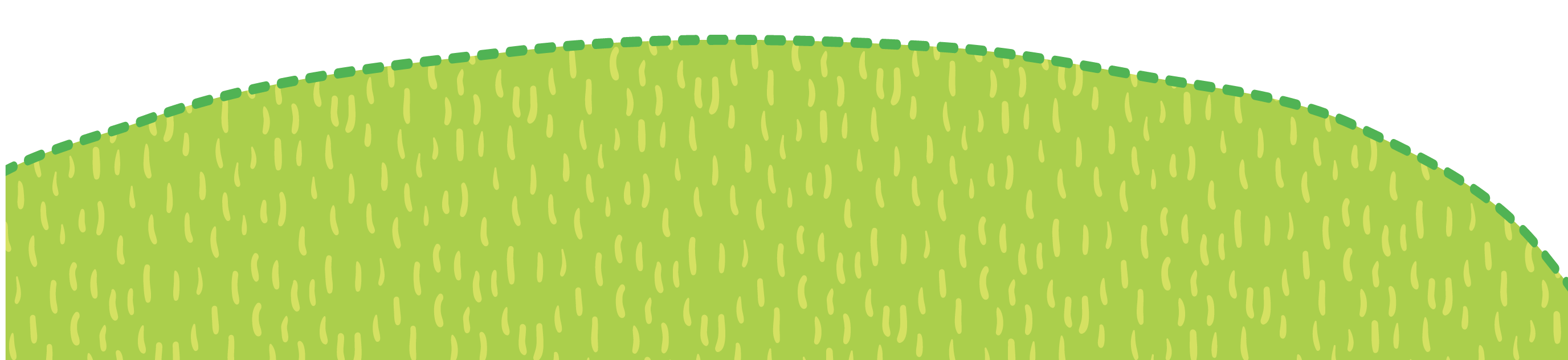 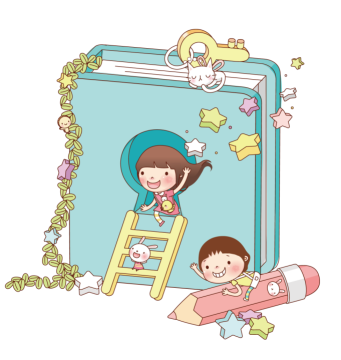 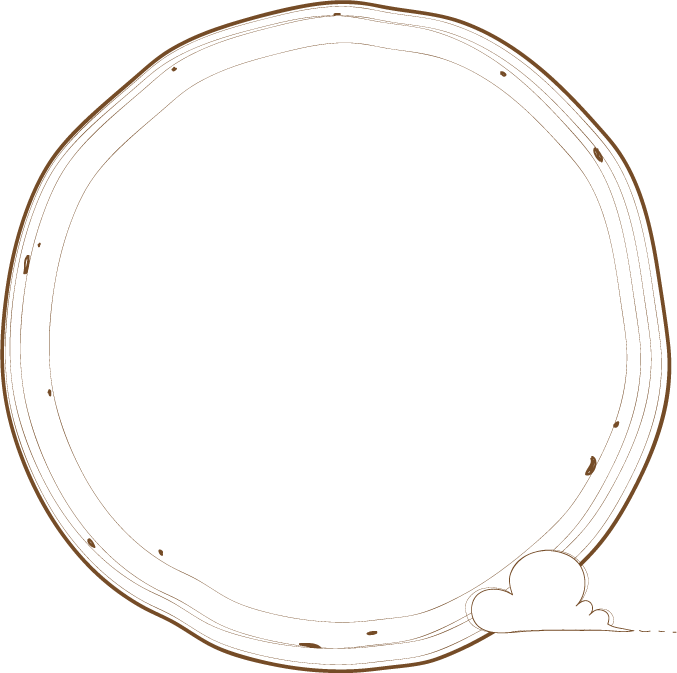 THỰC HÀNH
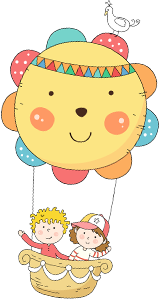 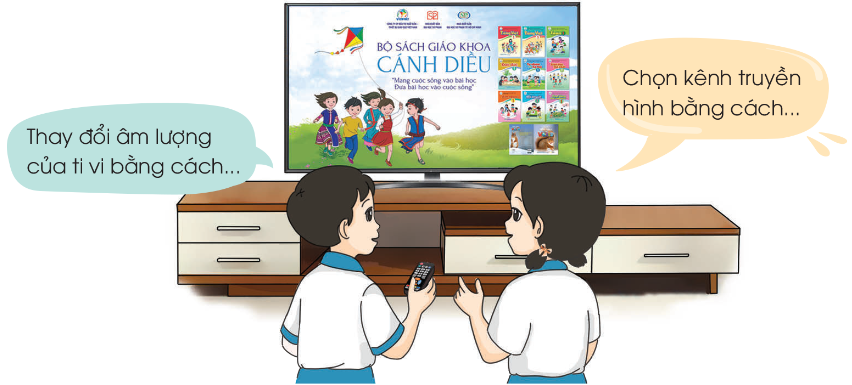 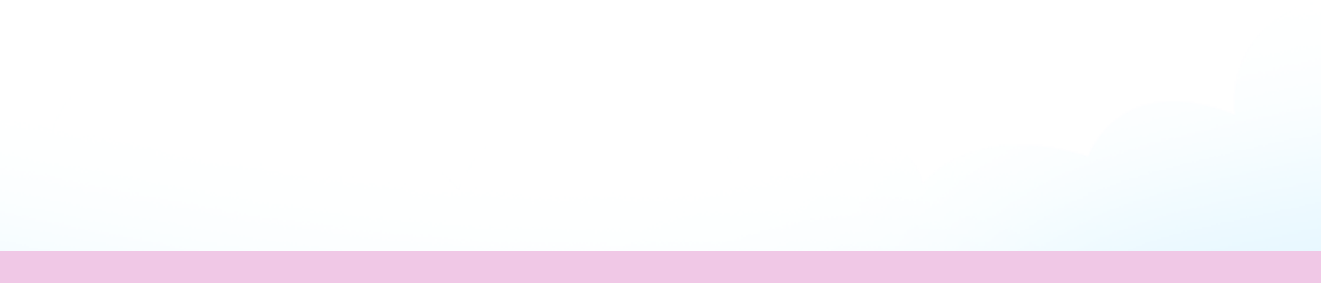 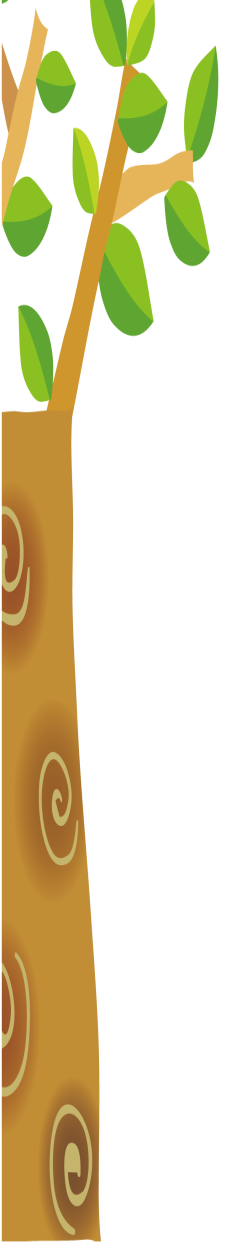 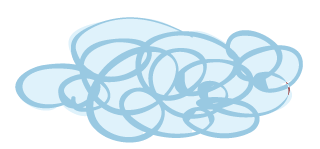 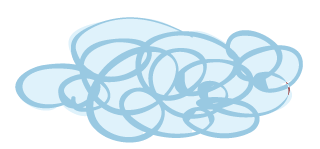 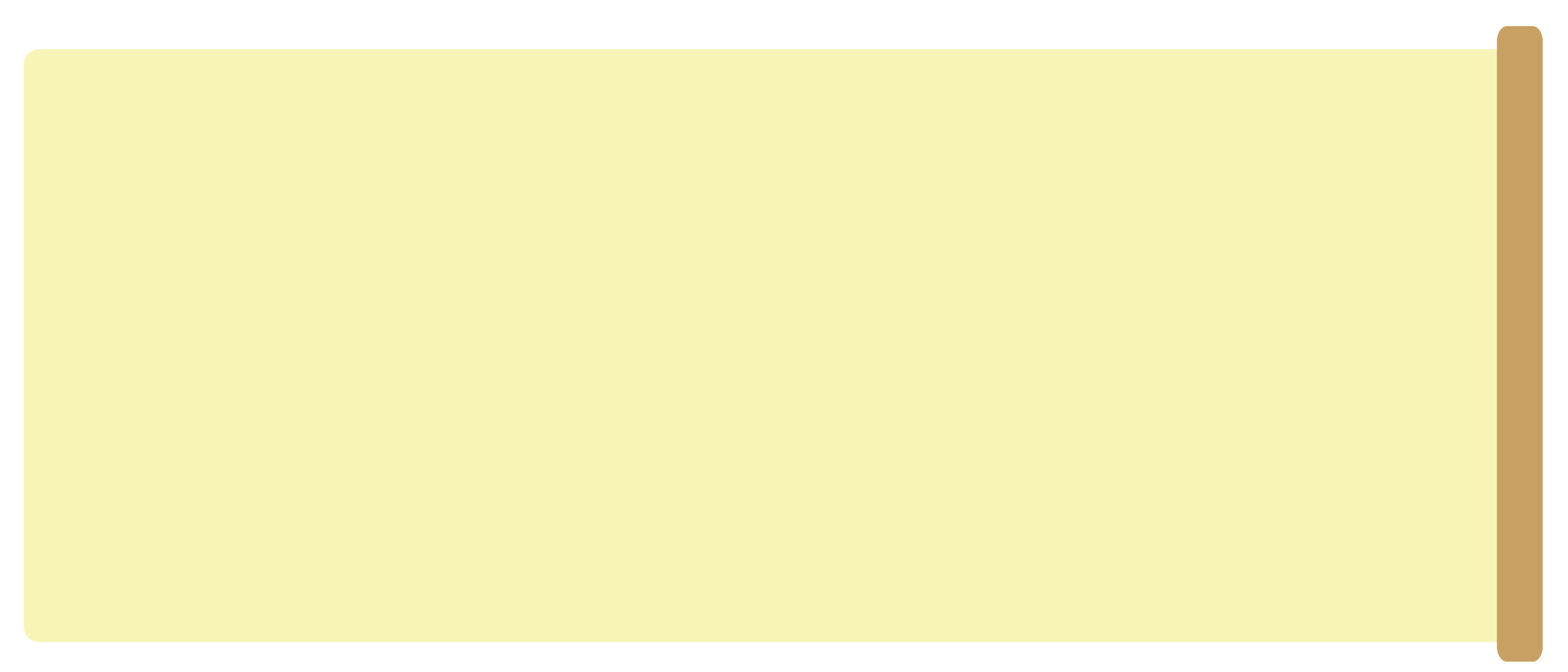 Ngồi xem ti vi đúng cách
Hoạt động 9: Tìm hiểu cách lựa chọn vị trí ngồi xem ti vi.
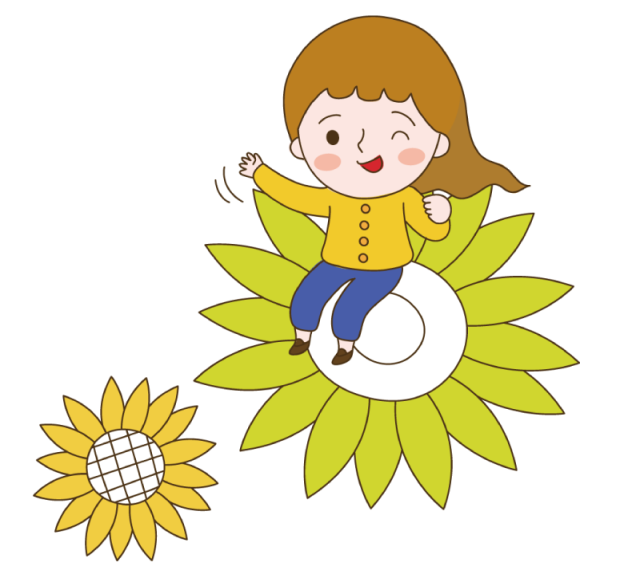 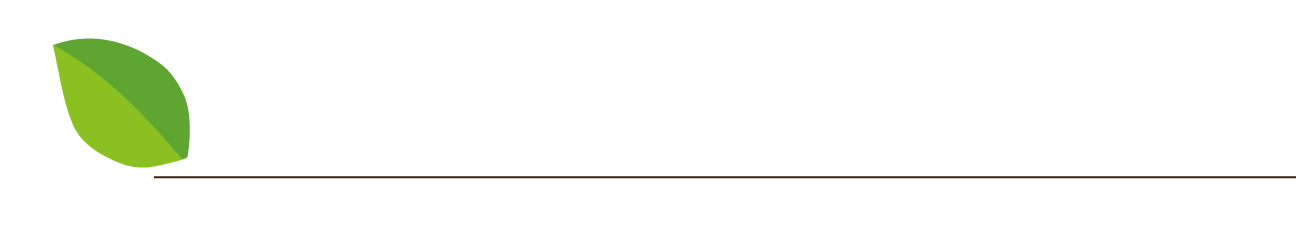 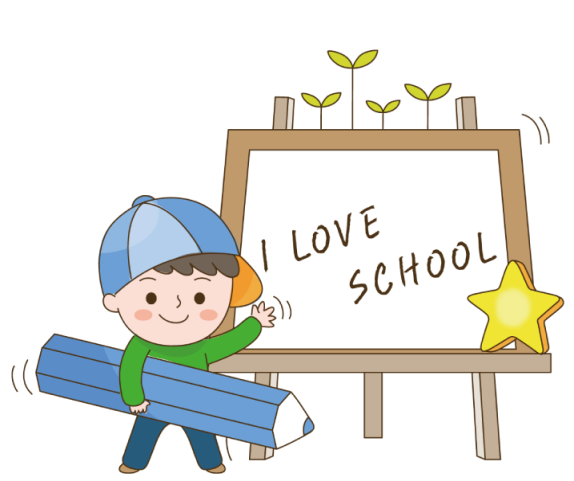 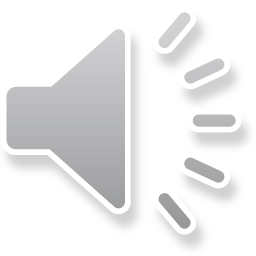 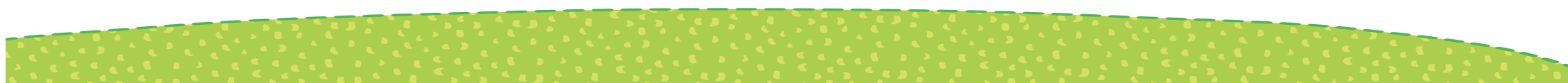 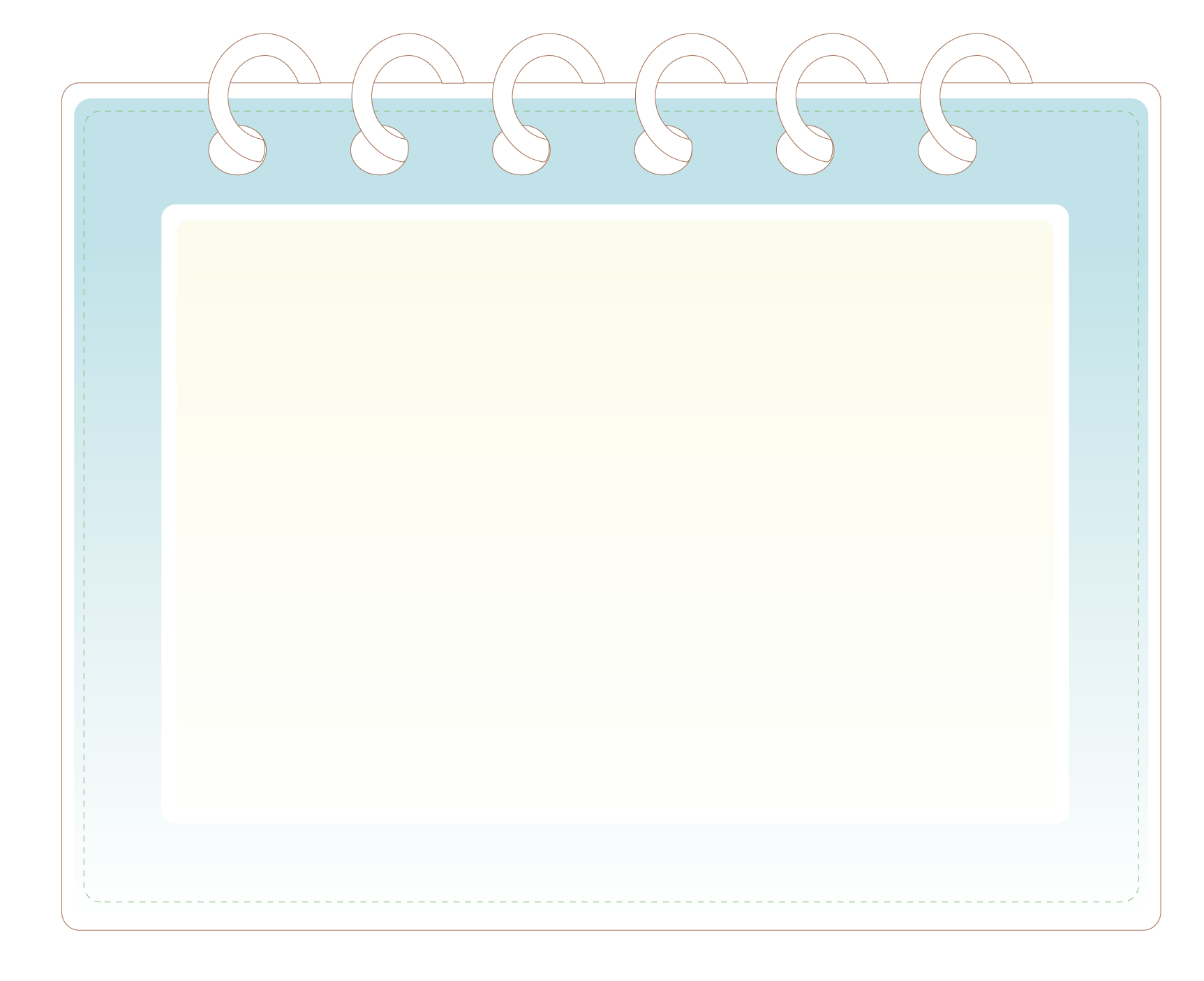 Thảo luận nhóm đôi
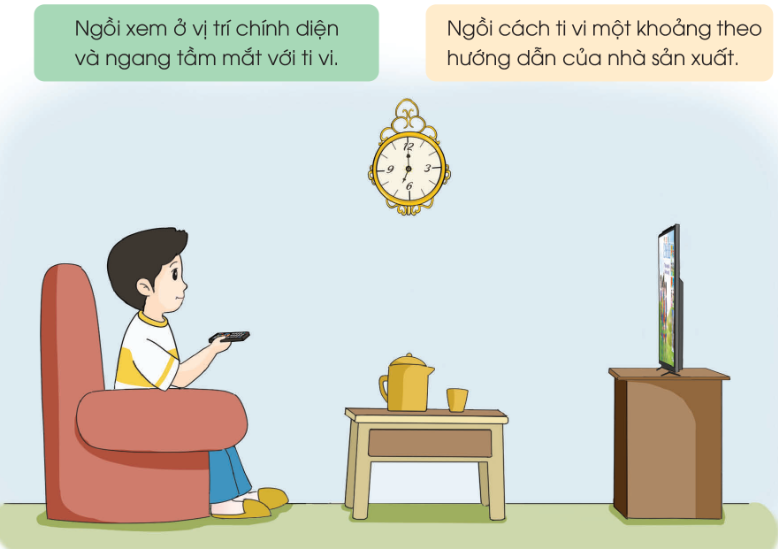 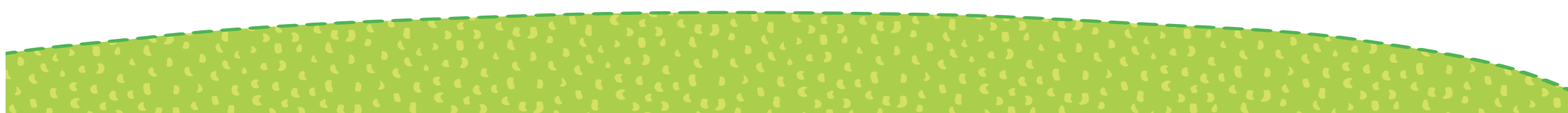 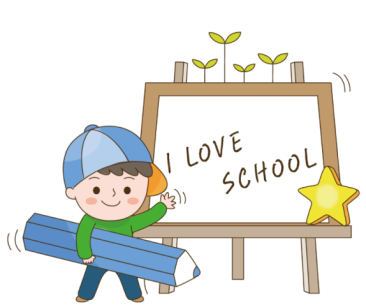 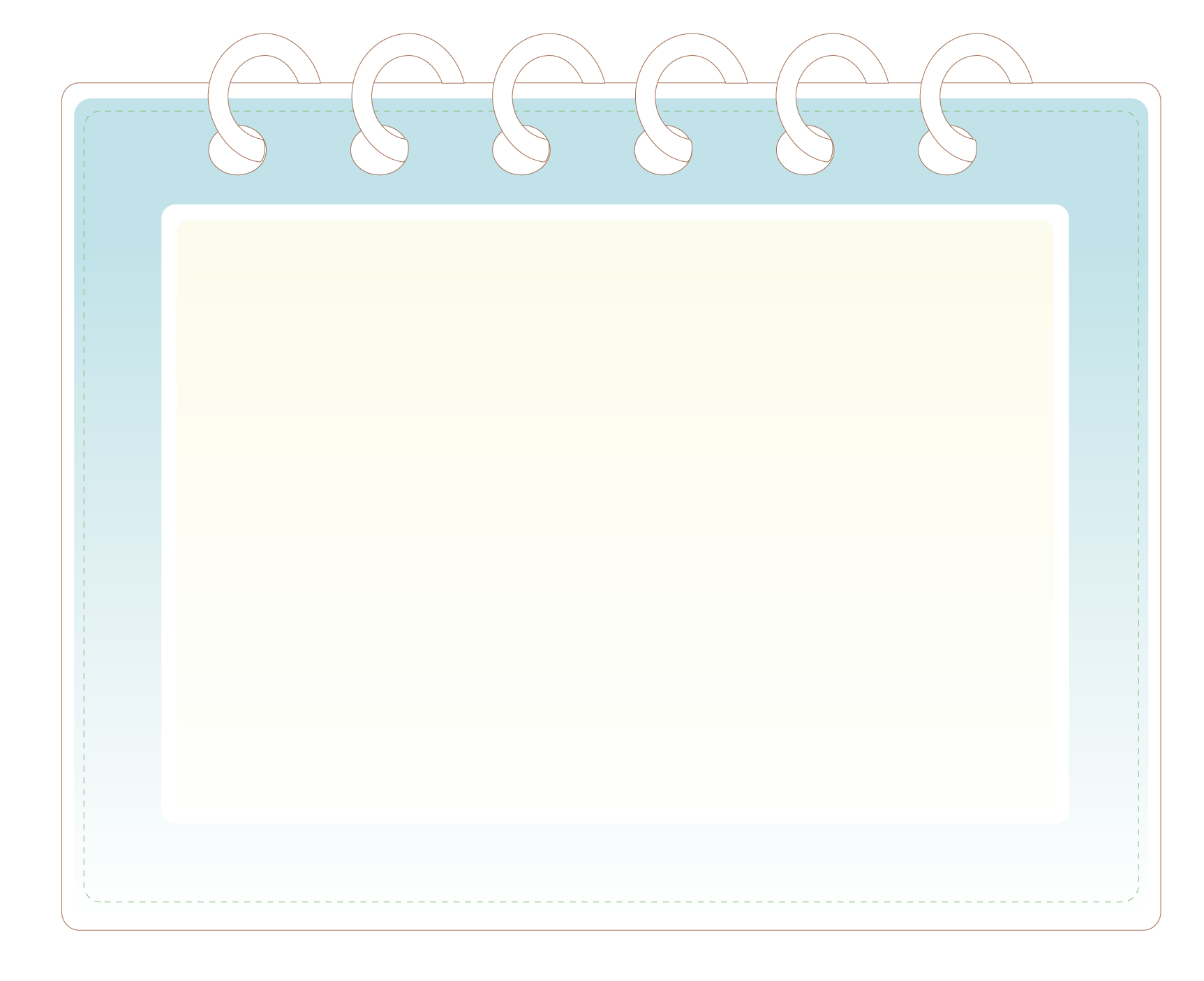  Vị trí ngồi xem nên chính diện và ngang tầm mắt với ti vi giúp xem hình ảnh tốt nhất. Ngồi xem cách ti vi một khoảng hợp lí theo hướng dẫn của nhà sản xuất giúp giảm mỏi mắt, chống bị cận thị. Ti vi có kích thước càng lớn thì khoảng cách xem càng xa..
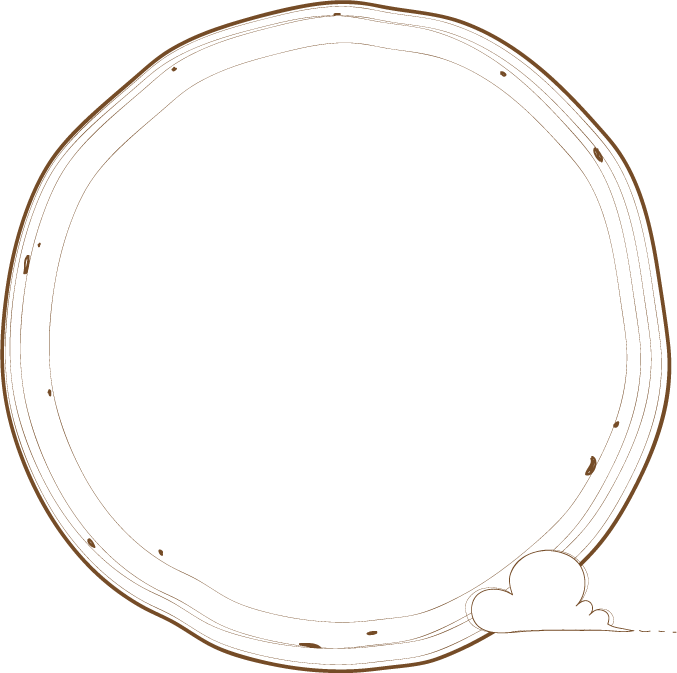 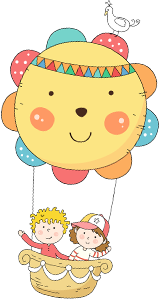 HOẠT ĐỘNG 10: LUYỆN TẬP
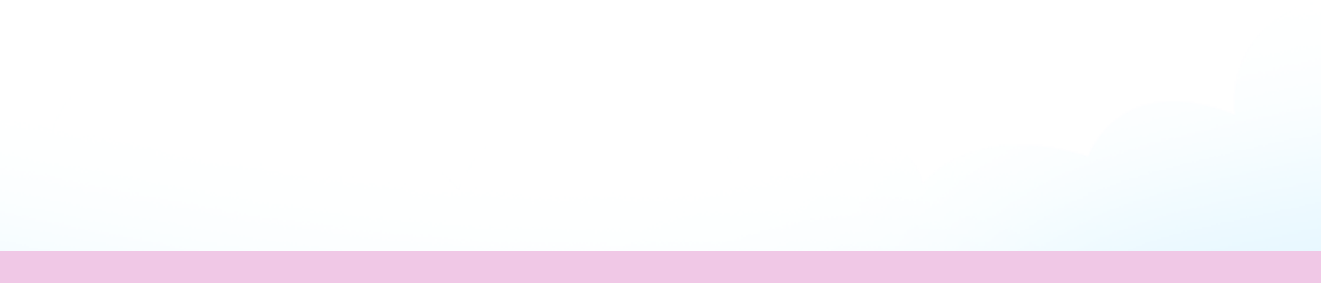 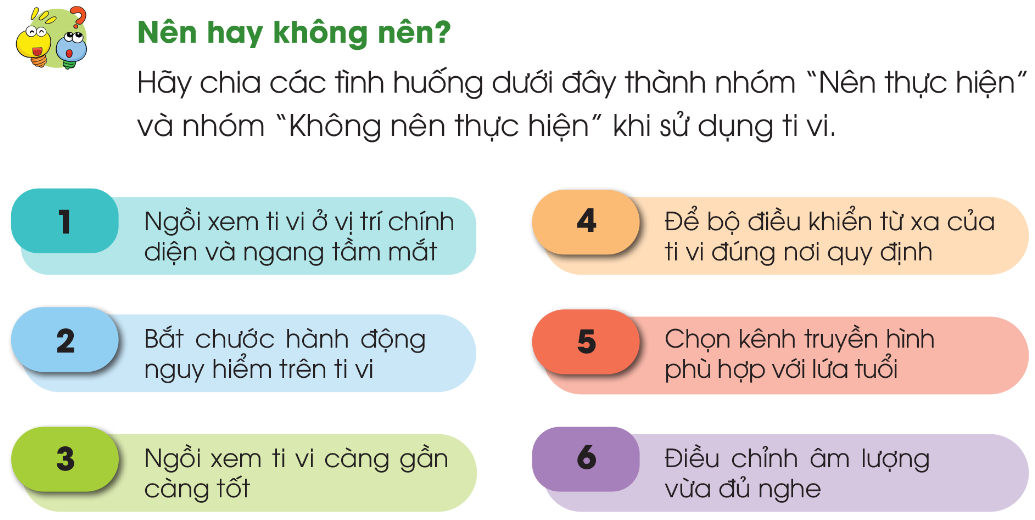 Cách chơi: Lớp chọn một HS làm quản trò. Người quản trò đọc tình huống sử dụng ti vi, HS chọn giơ hình mặt cười nếu đó là tình huống sử dụng hợp lí nên thực hiện hoặc giơ hình mặt mếu nếu đó là tình huống sử dụng không hợp lí không nên thực hiện.
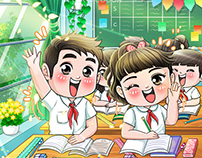 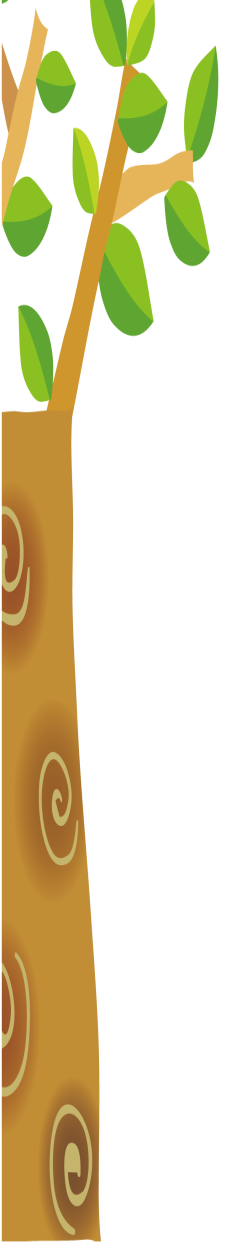 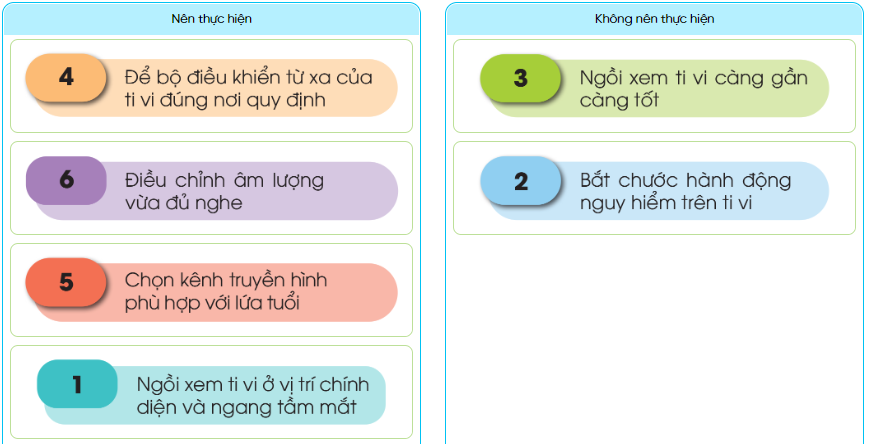 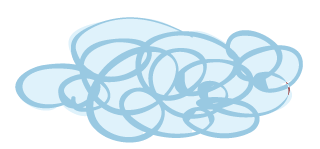 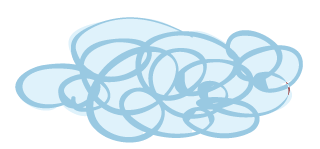 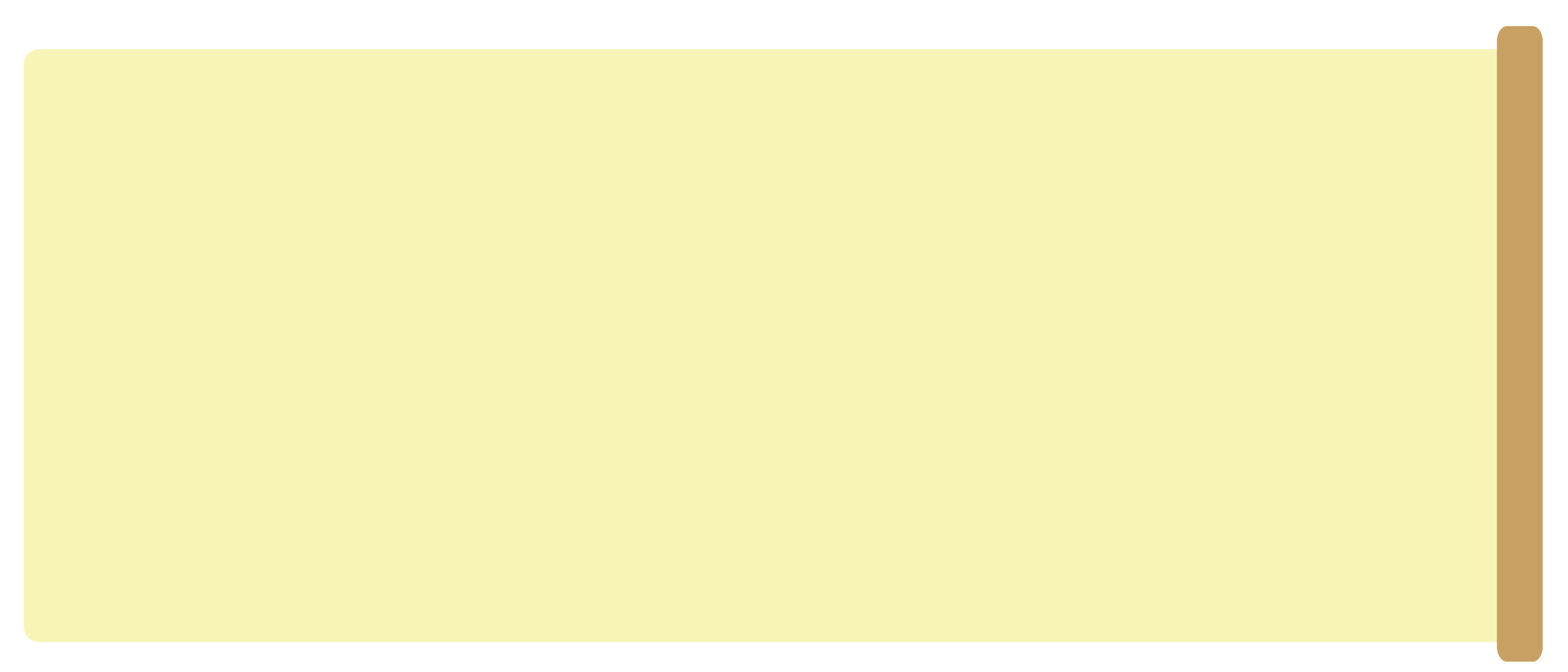 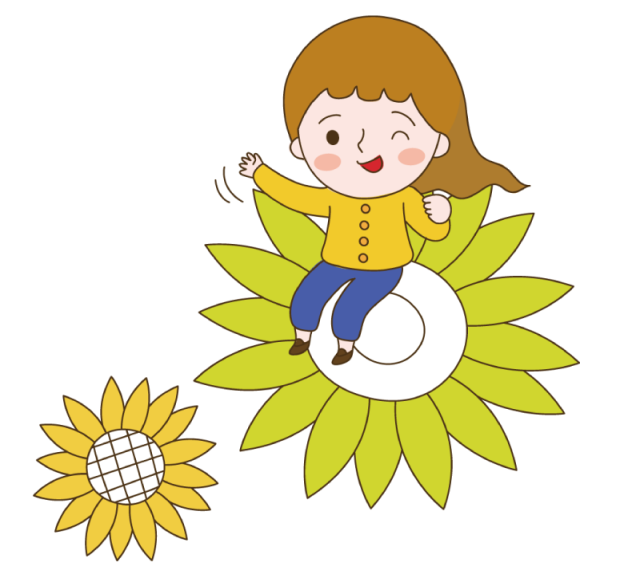 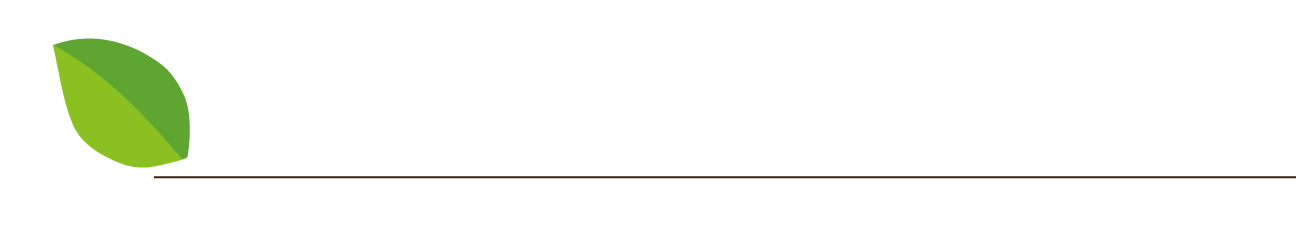 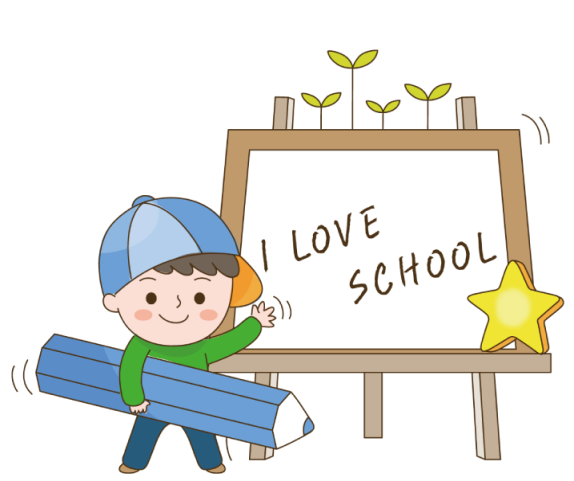 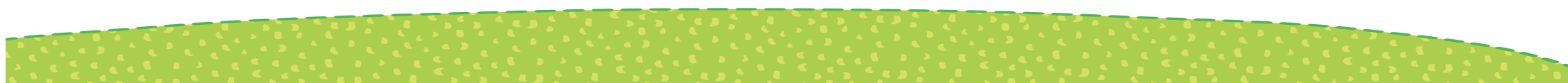 “Kiến thức cốt lõi”
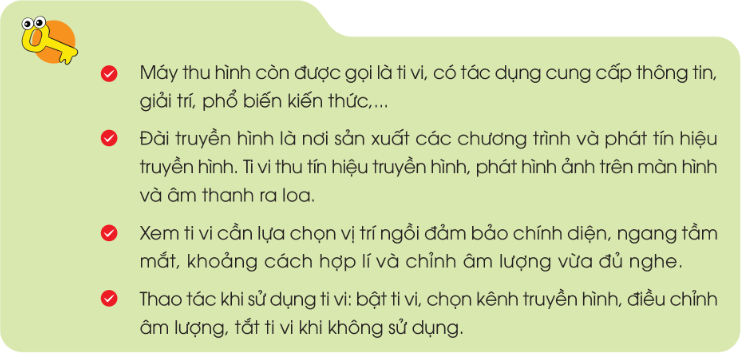 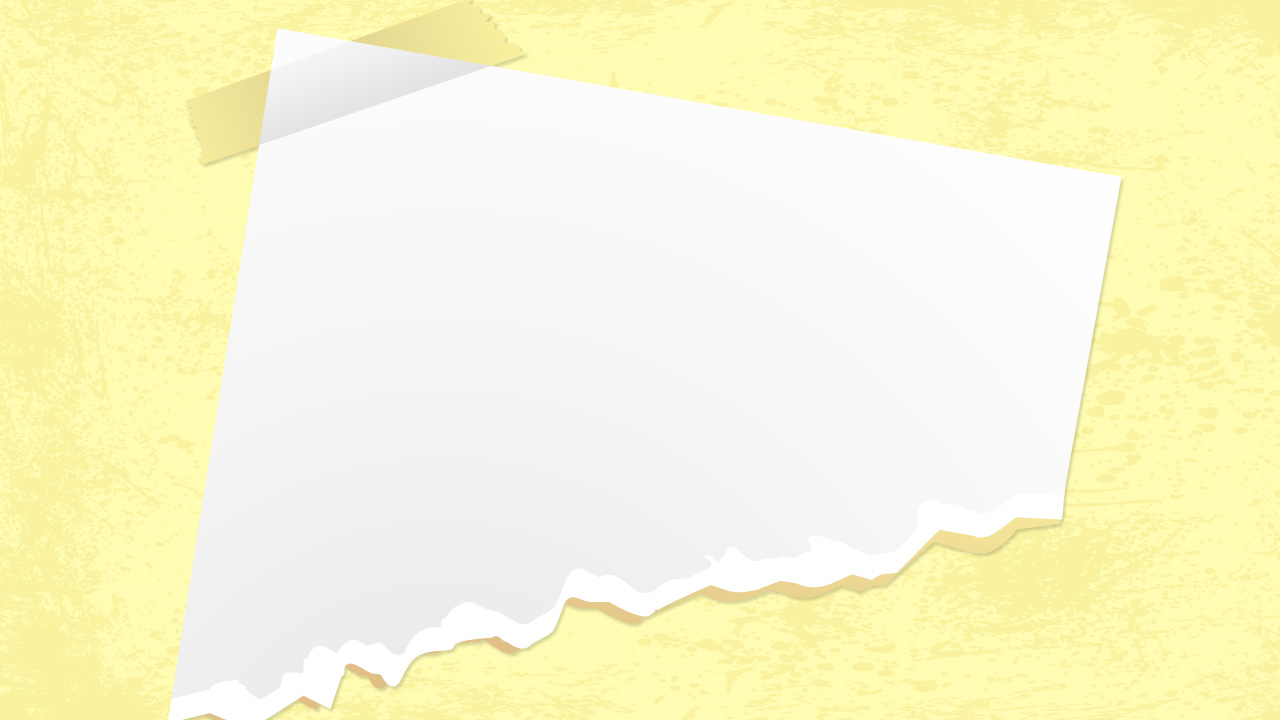 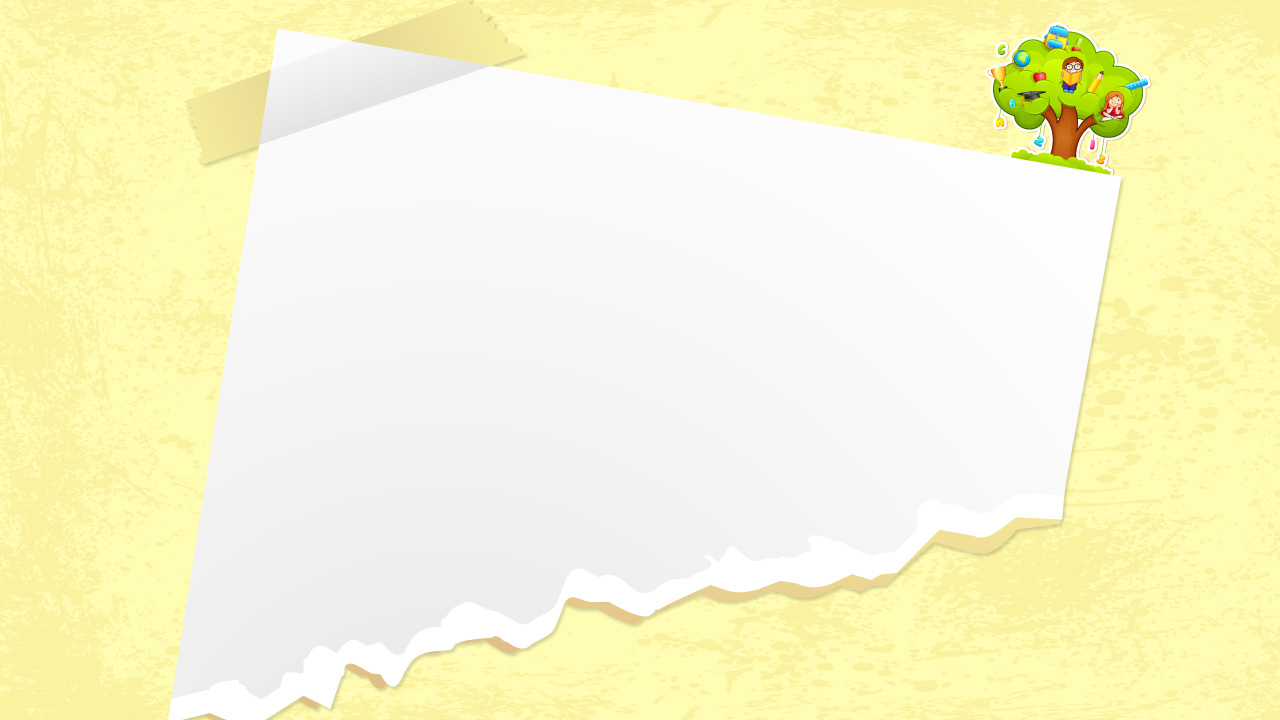 Vận dụng
Em ghi lại các chương trình truyền hình xem cùng người thân trong gia đình vào cuối tuần vào mâũ như SGK trang 32
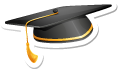 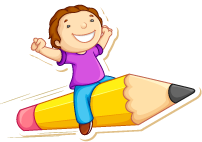 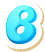 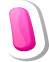 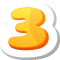 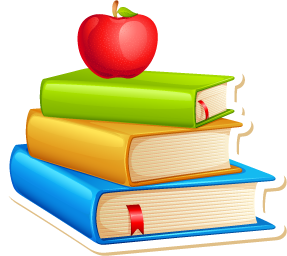 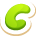 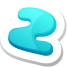 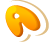 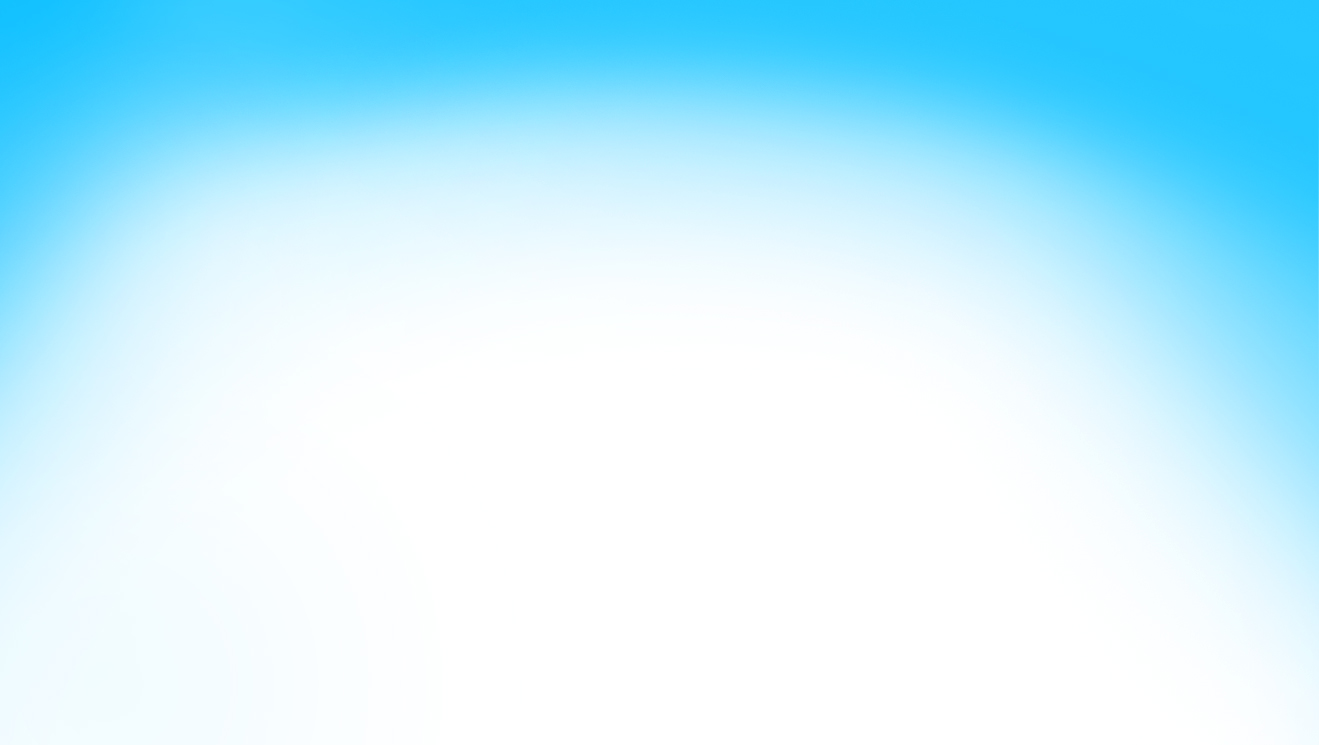 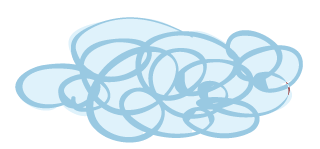 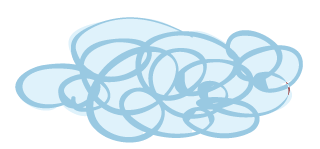 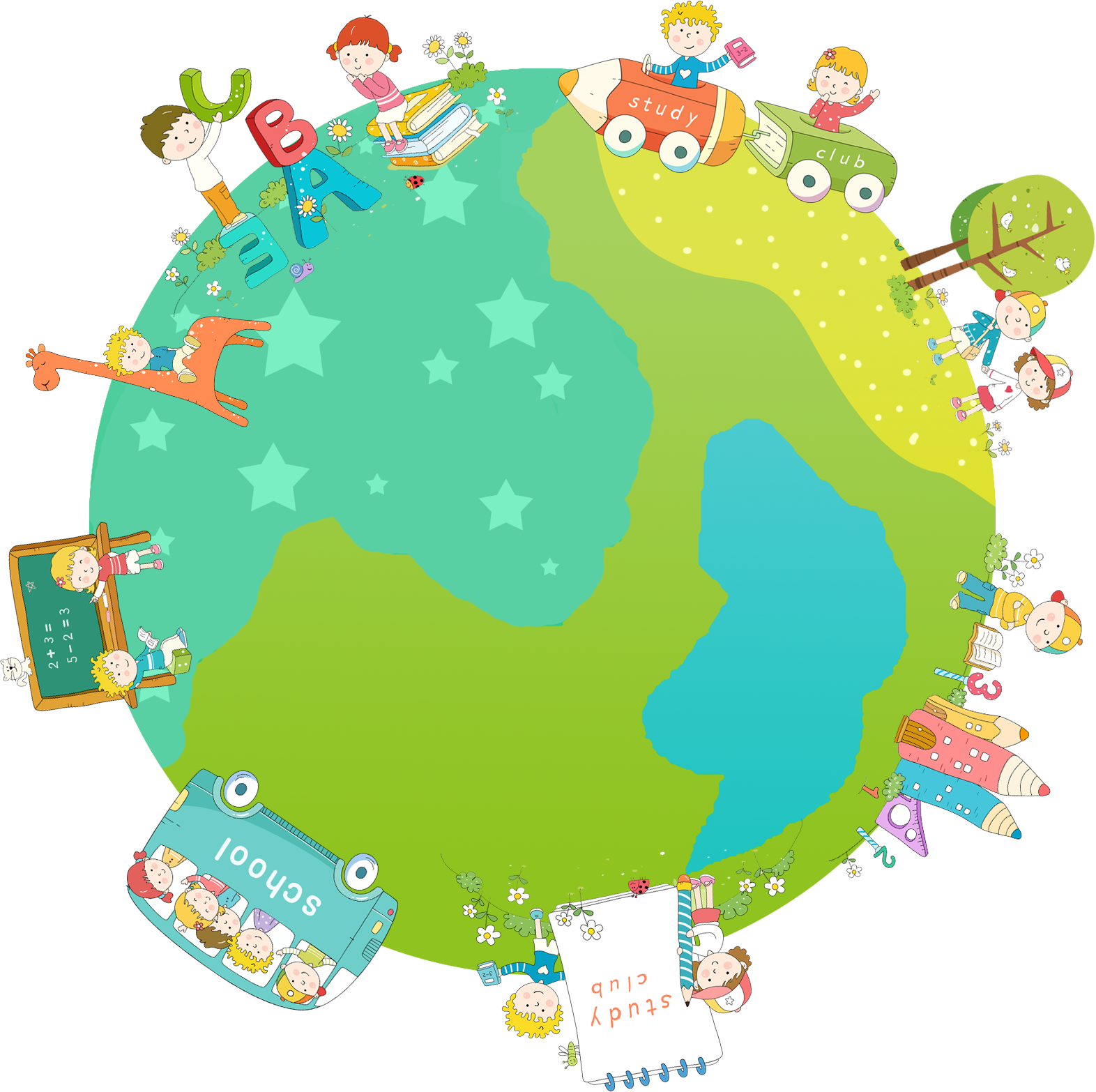 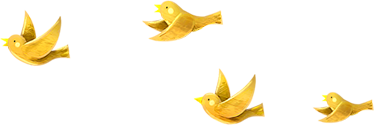 CHÚC CÁC EM CHĂM NGOAN HỌC TỐT!